Азбука
1 класс
Алфавит
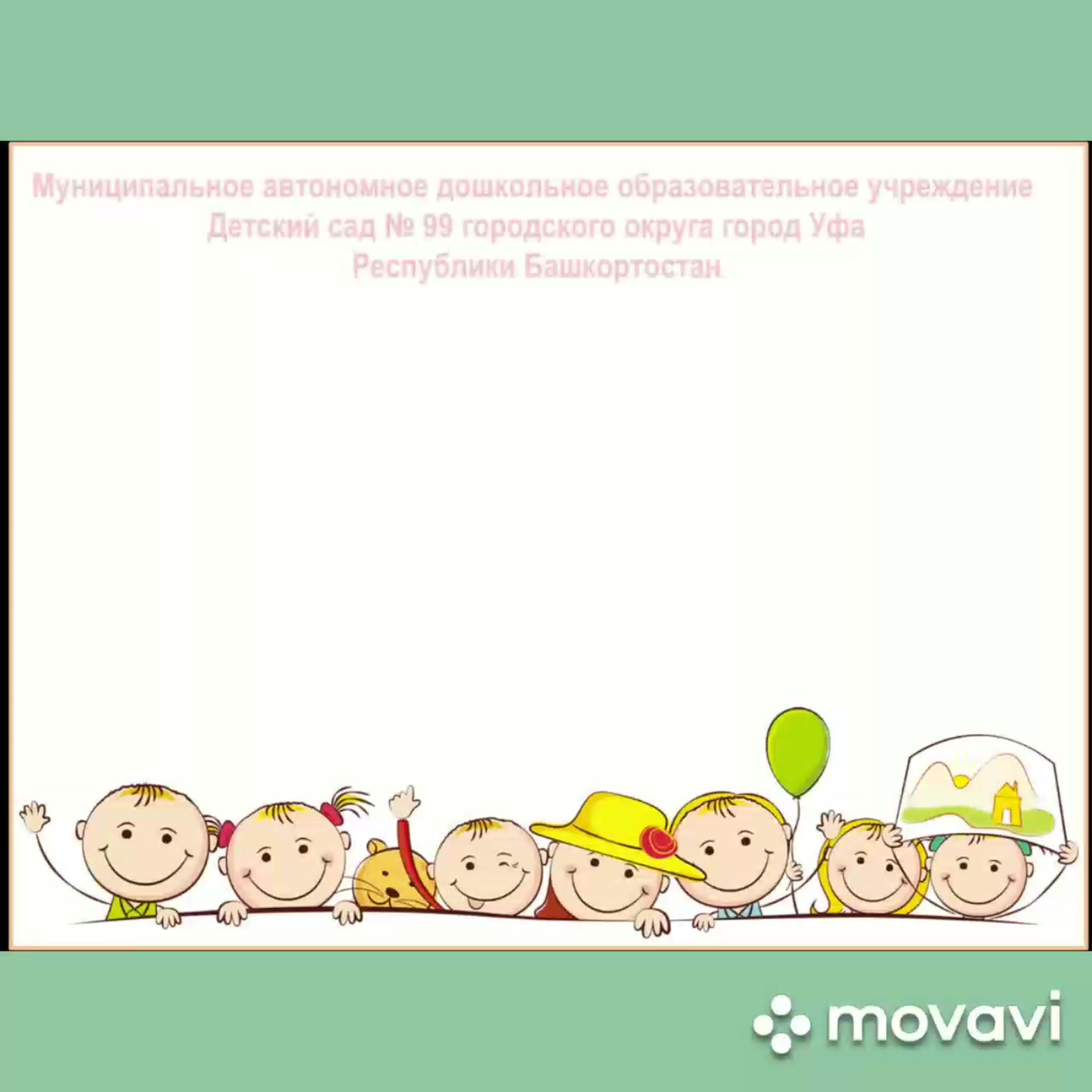 Автор: Вольная Екатерина Евгеньевна
Учитель начальных классов
МБОУ «Мисайловская СОШ №1»
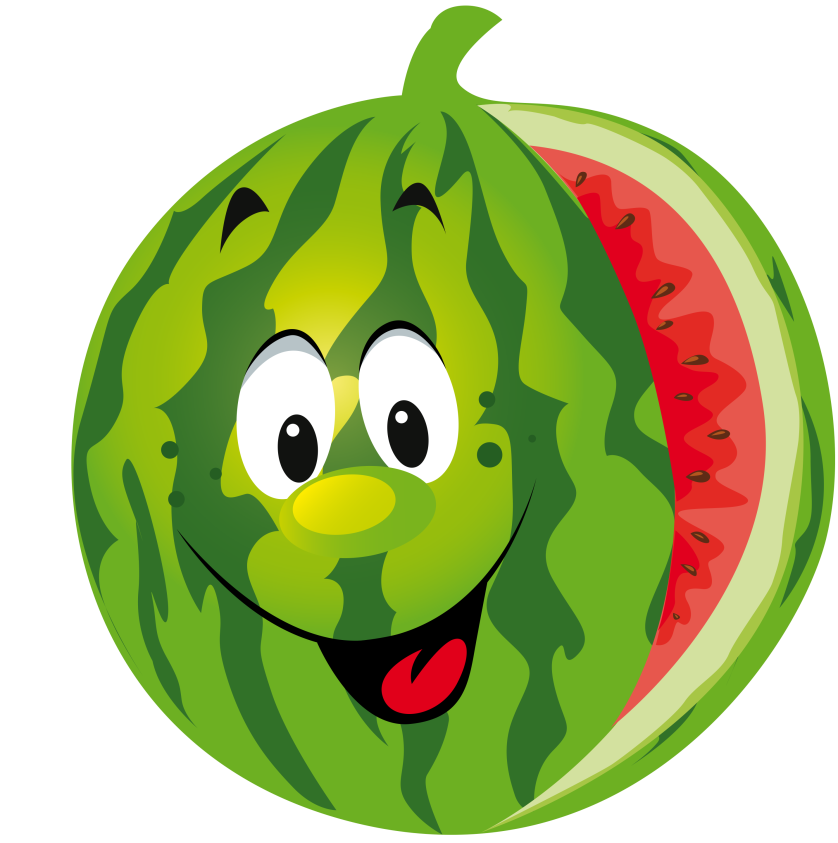 А а
[ а ]
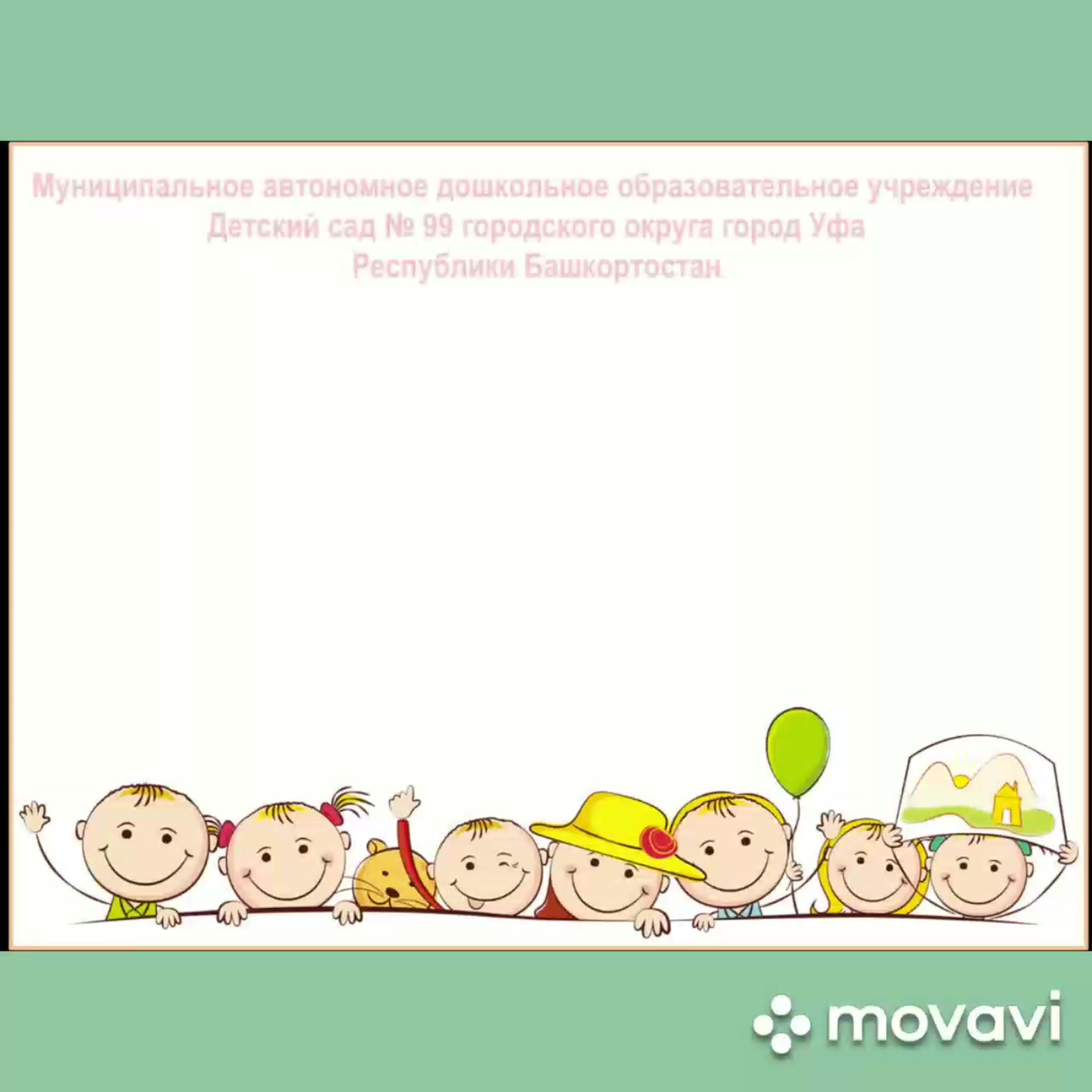 [ б ]
Б б
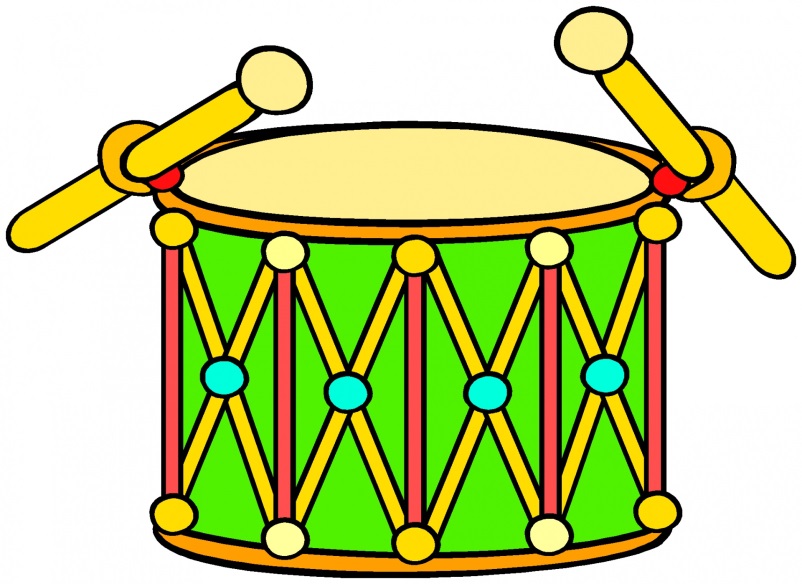 [ б ‘]
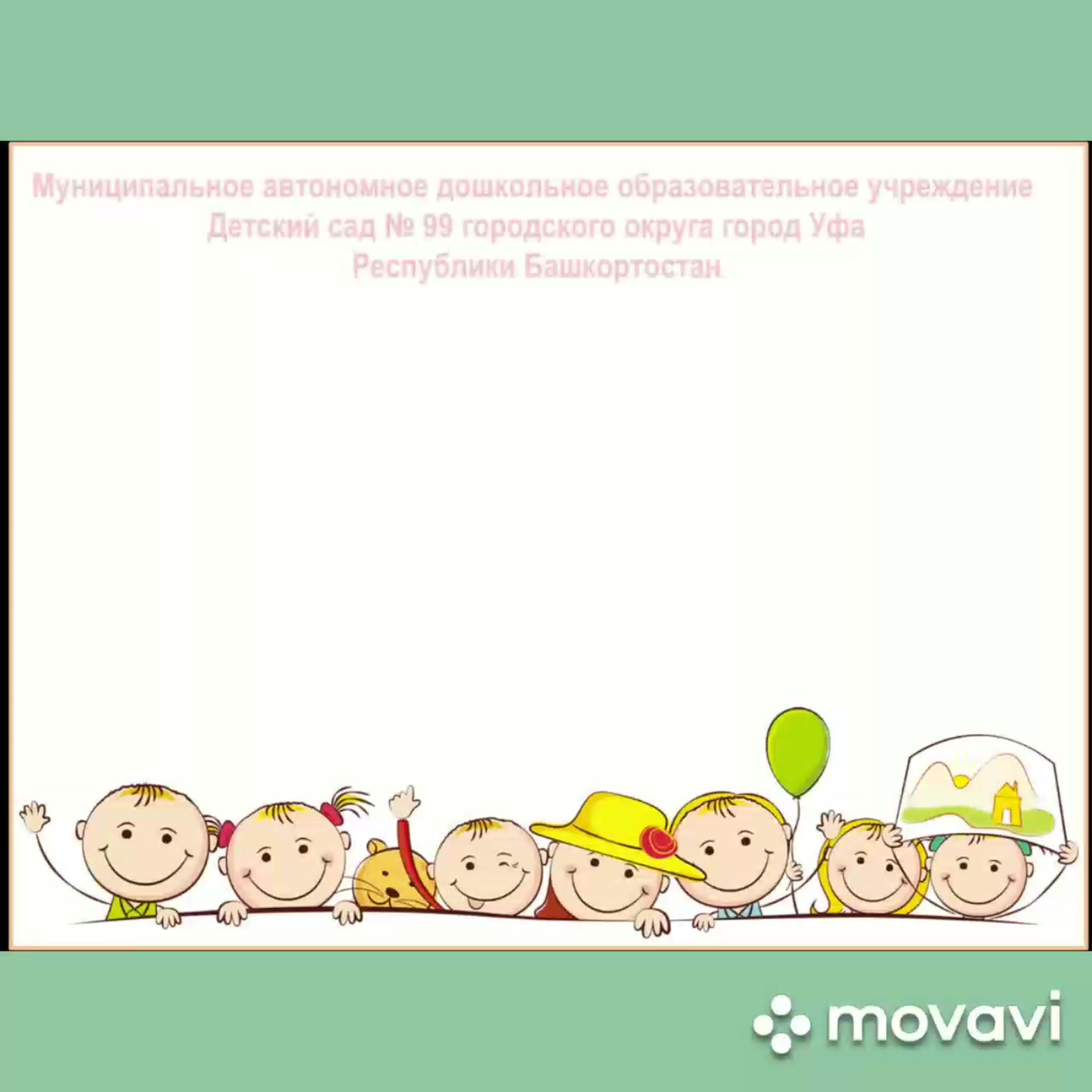 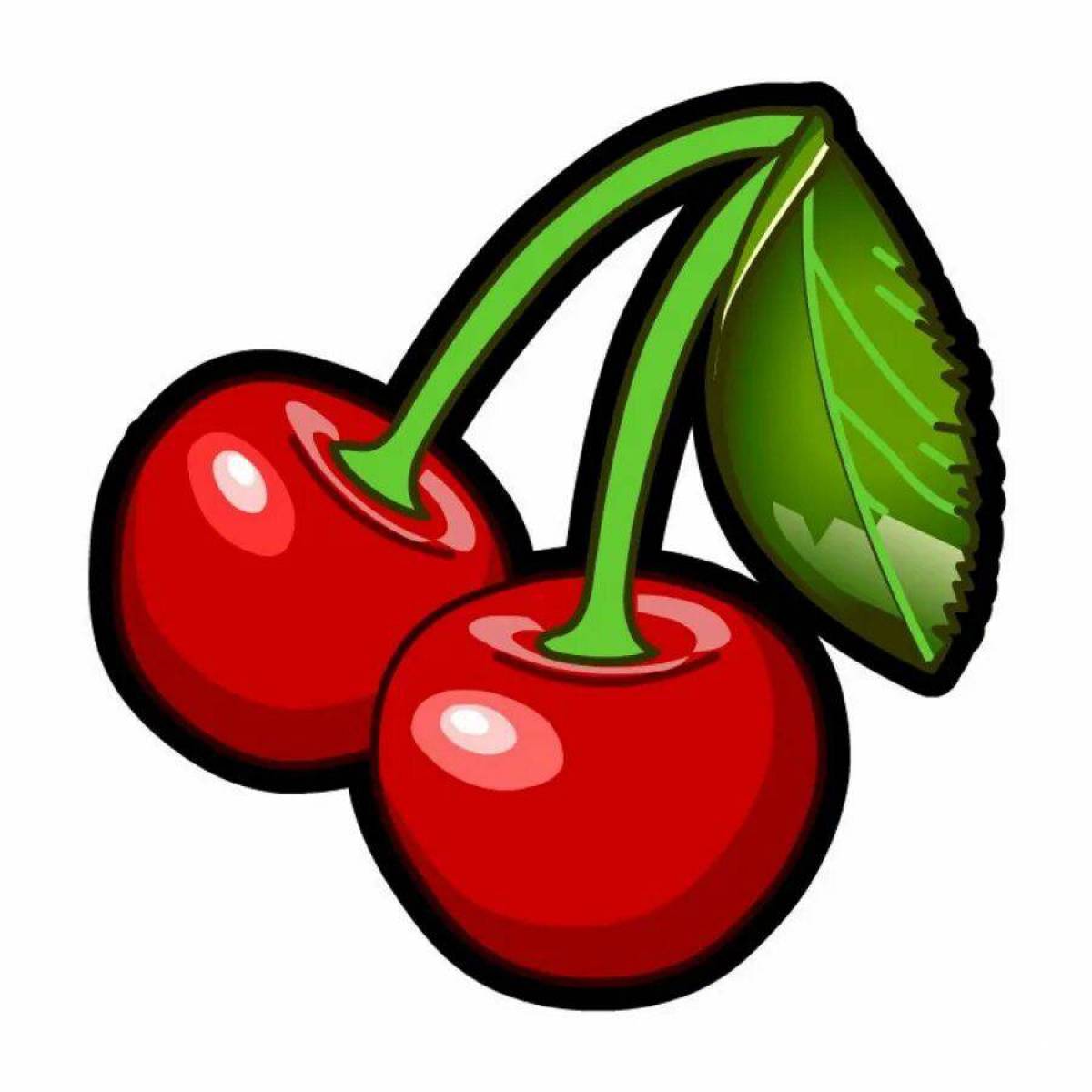 [ в ]
В в
[ в ‘]
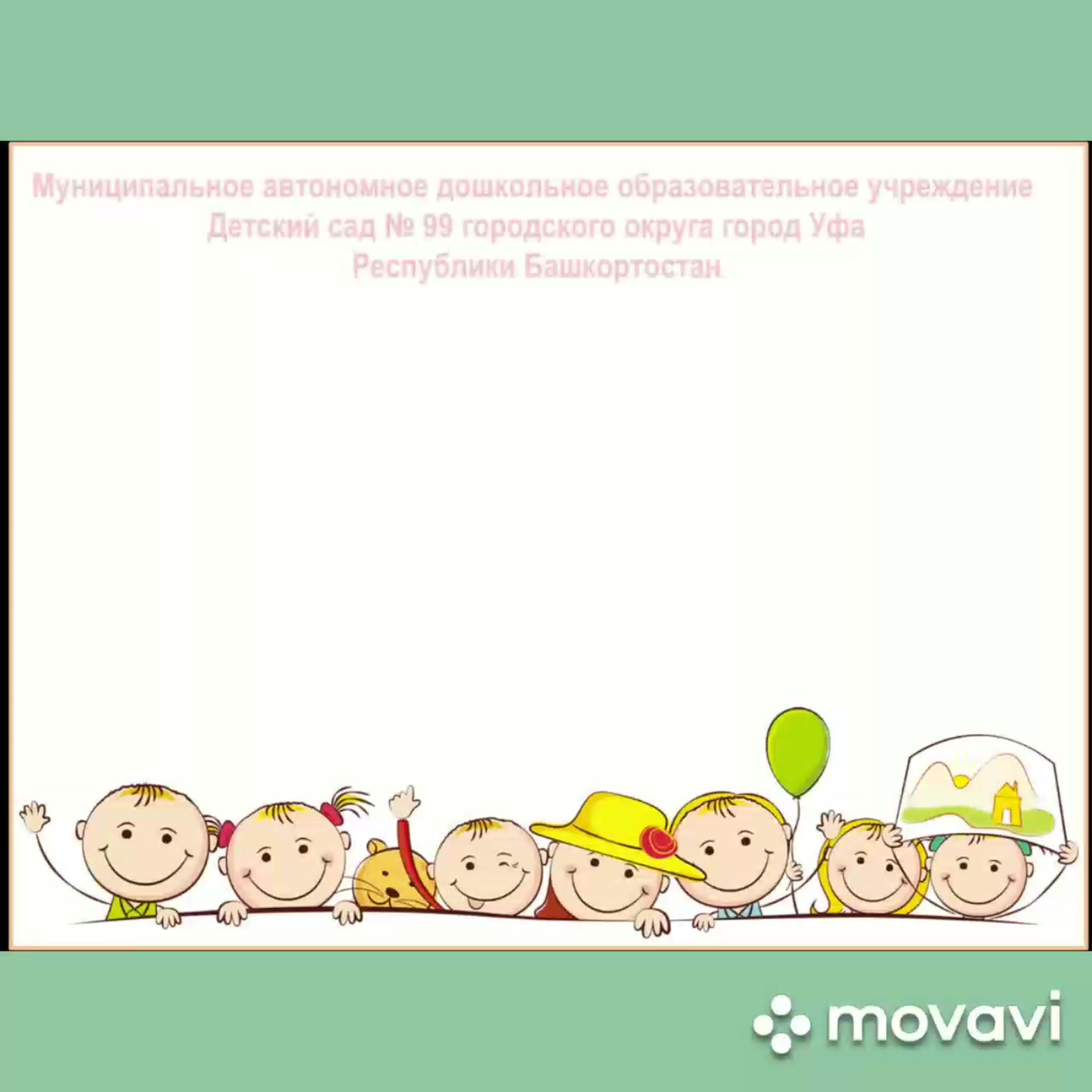 [ г ]
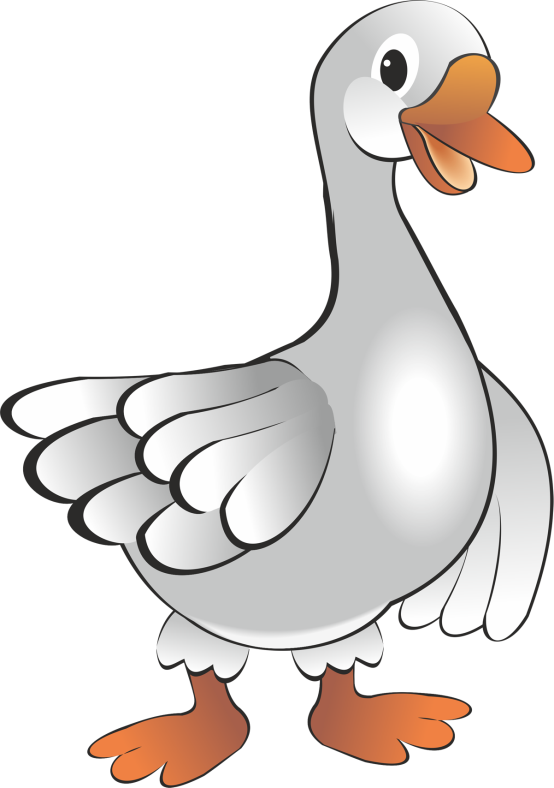 Г г
[ г ‘]
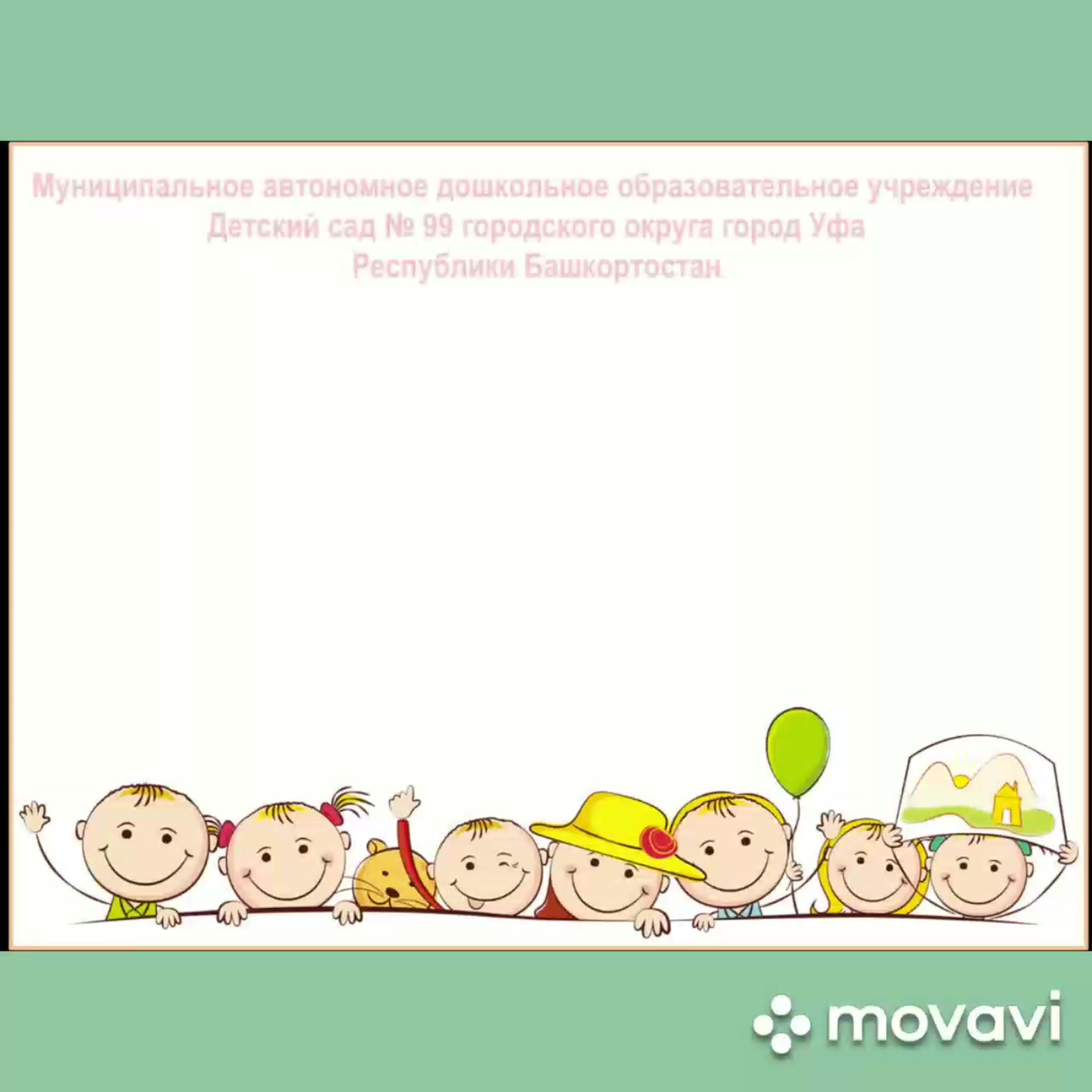 [ д ]
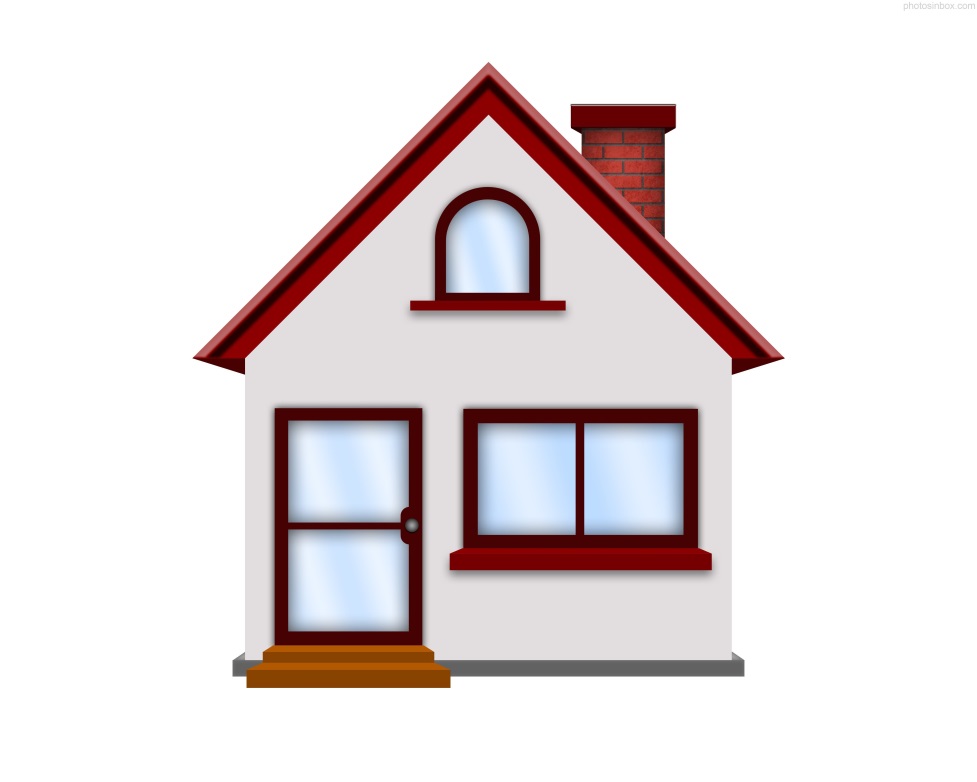 Д д
[ д’ ]
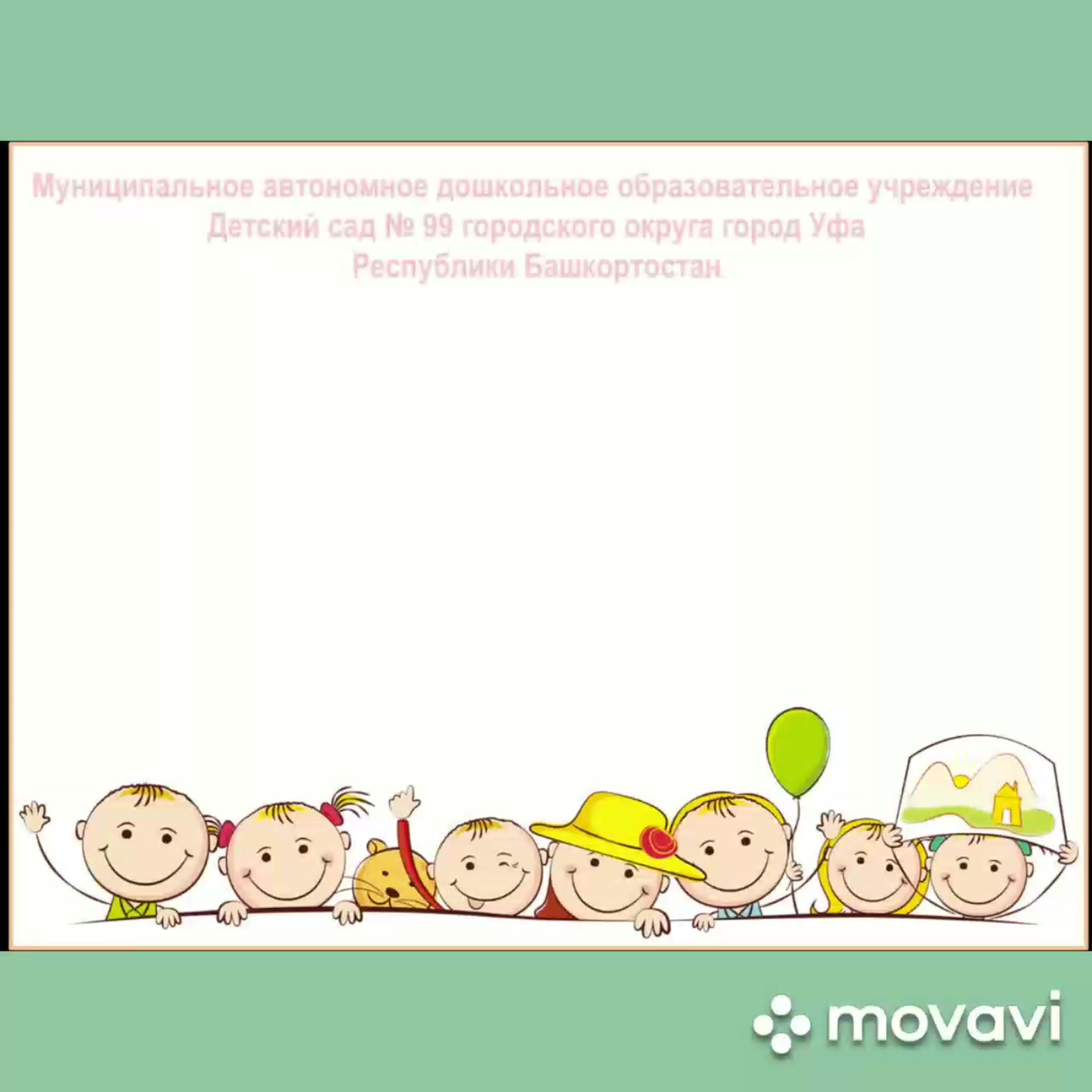 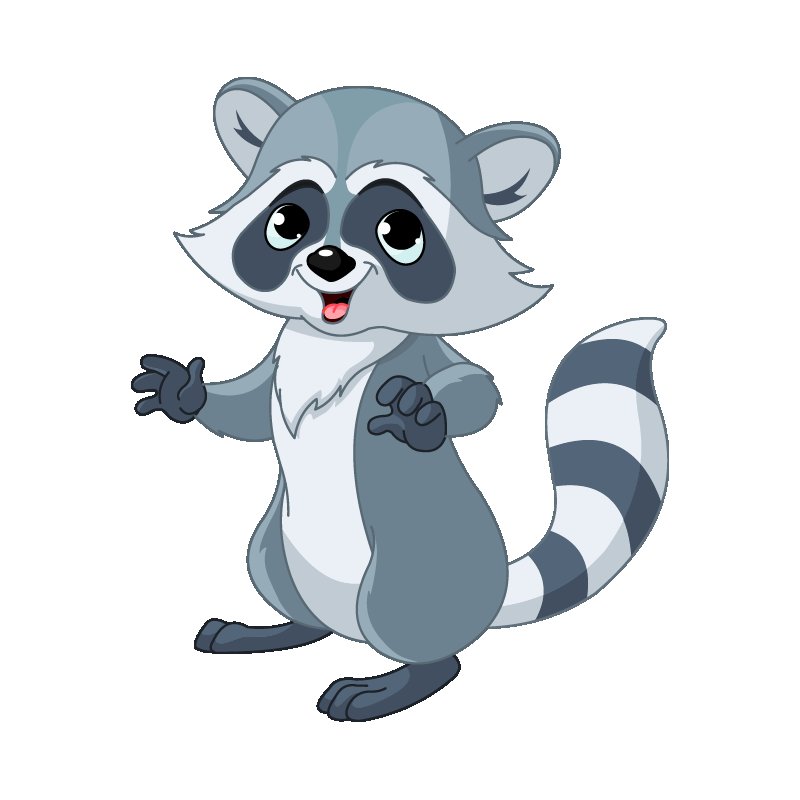 [ ‘э ]
Е е
[ й’ э ]
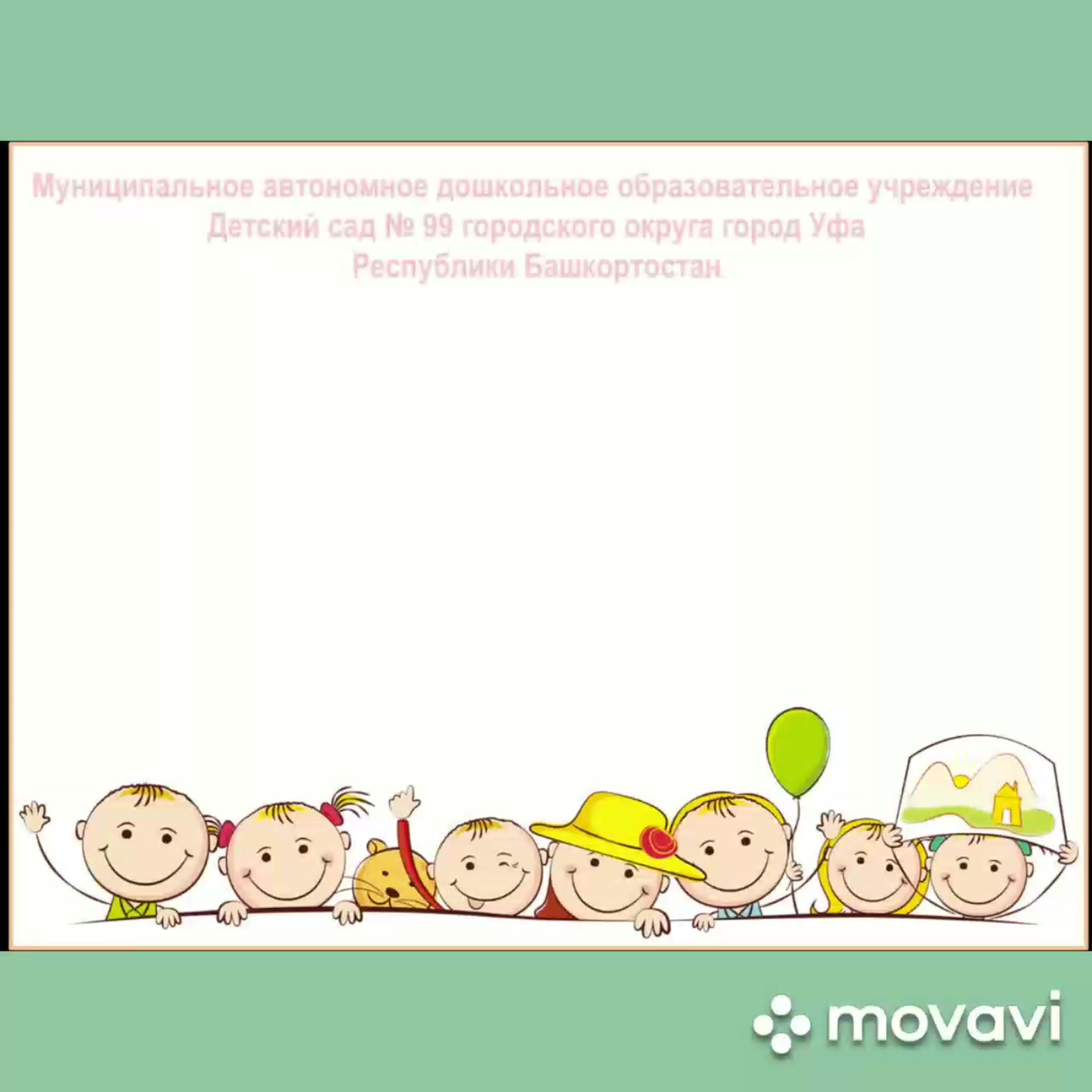 [ ‘о ]
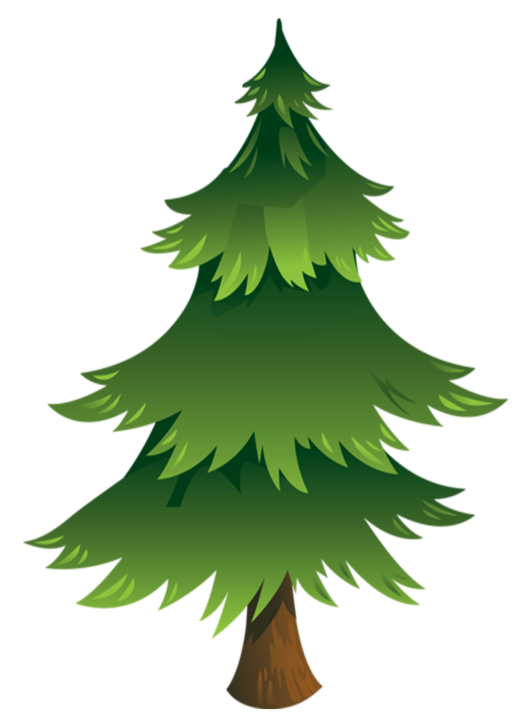 Ё ё
[ й’ о ]
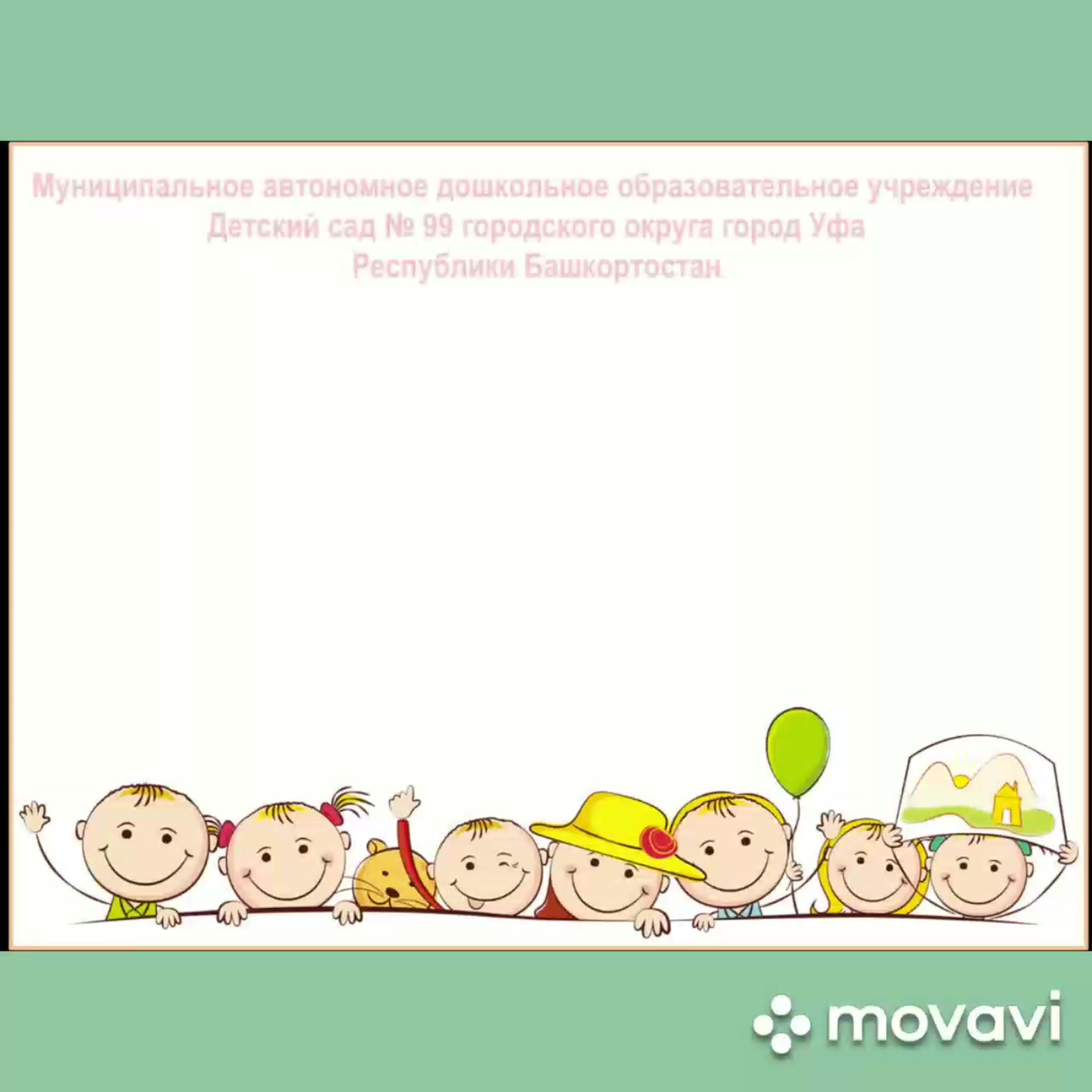 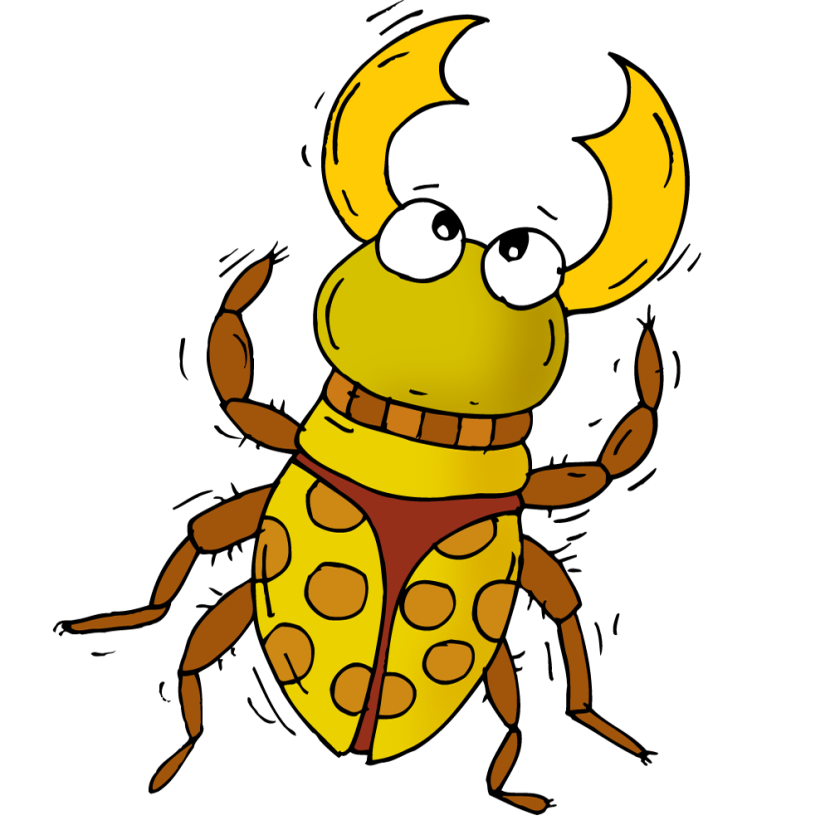 Ж ж
[ ж ]
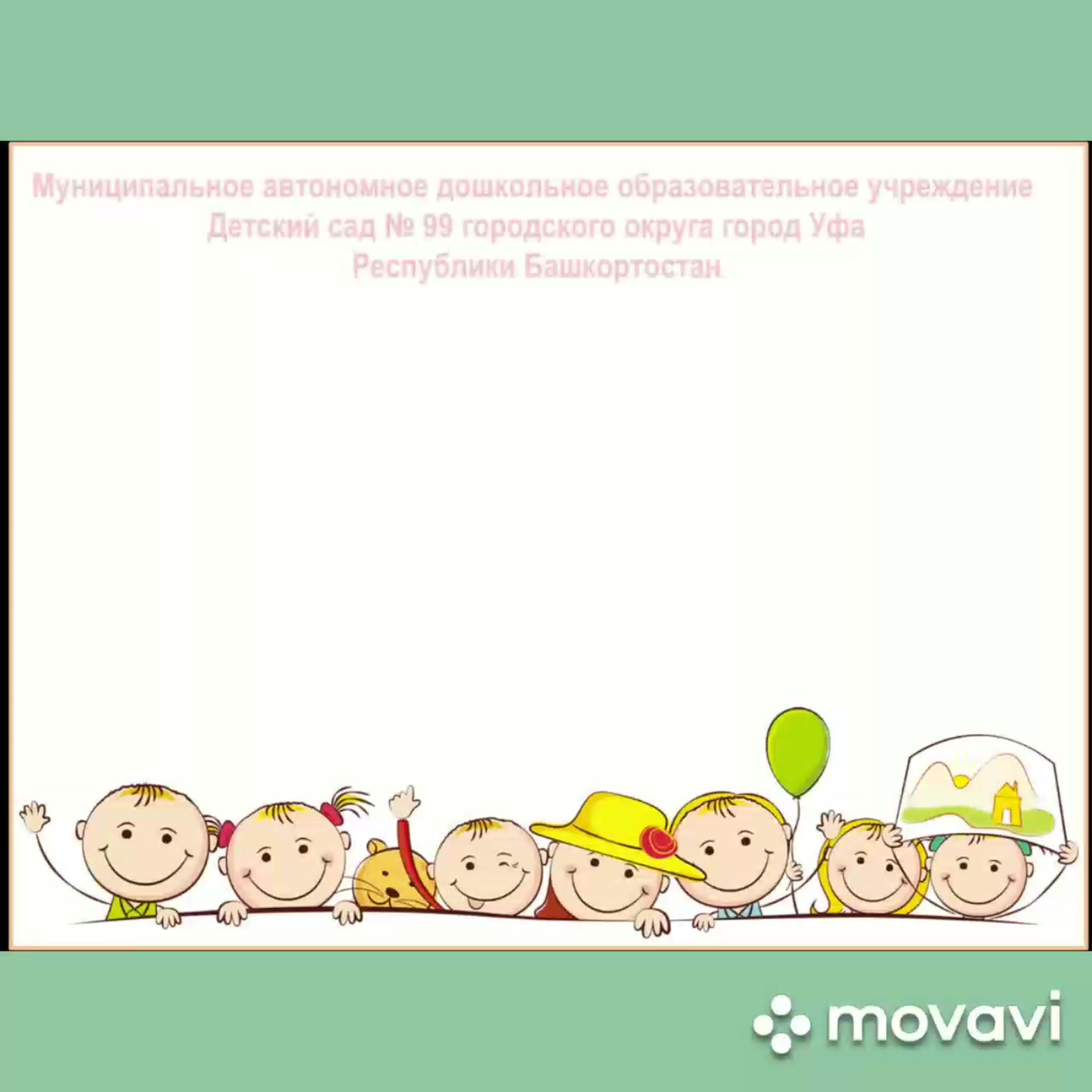 [ з ]
З з
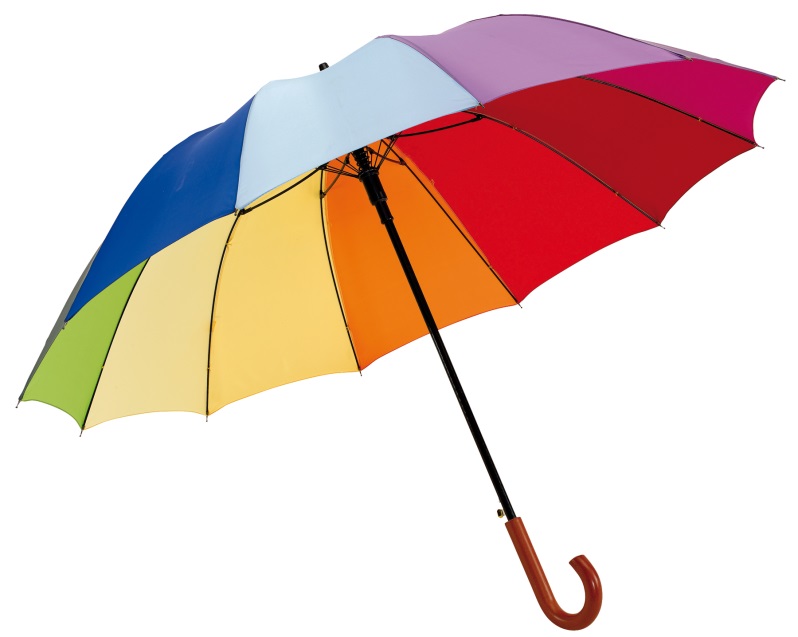 [ з’ ]
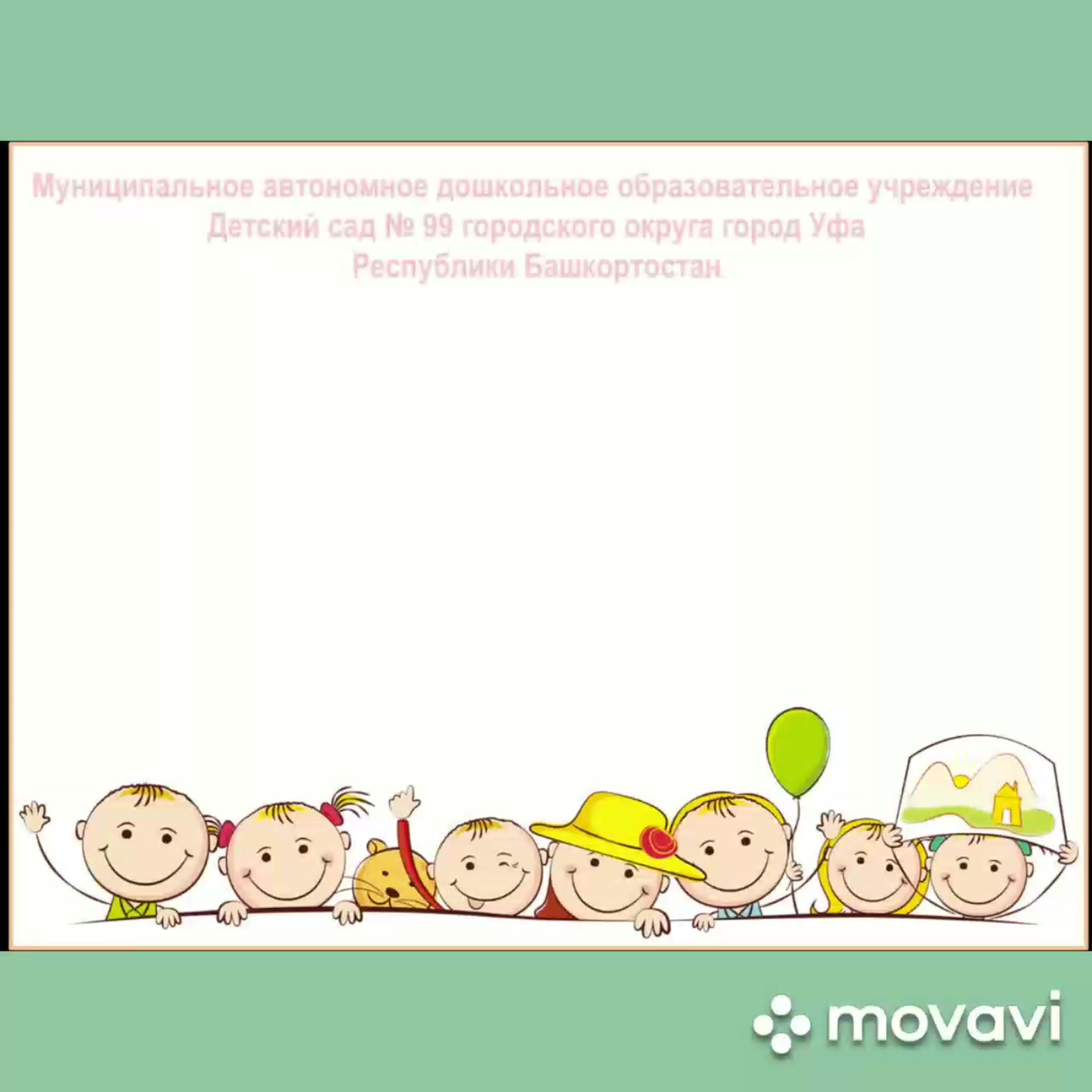 И и
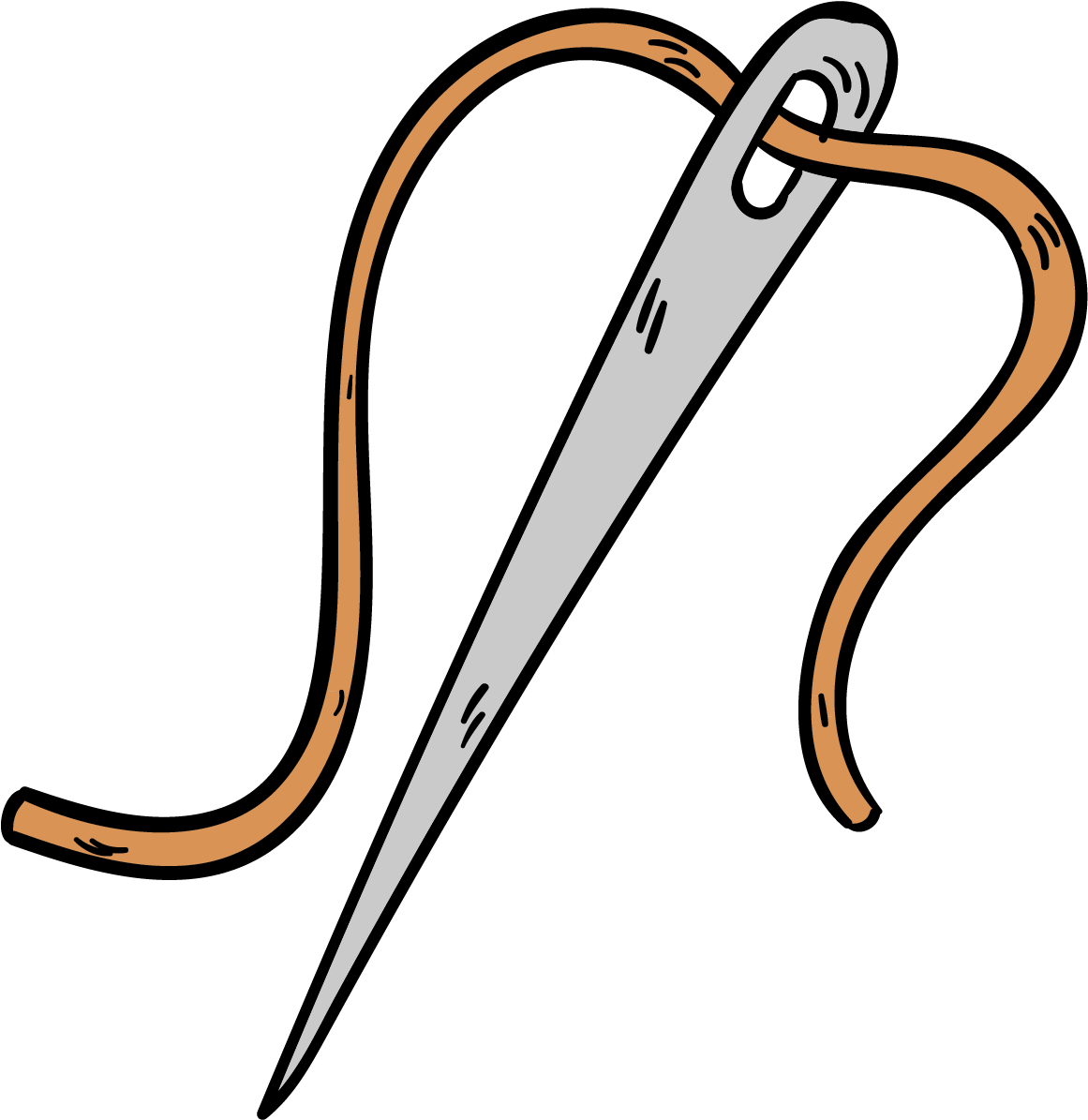 [ и ]
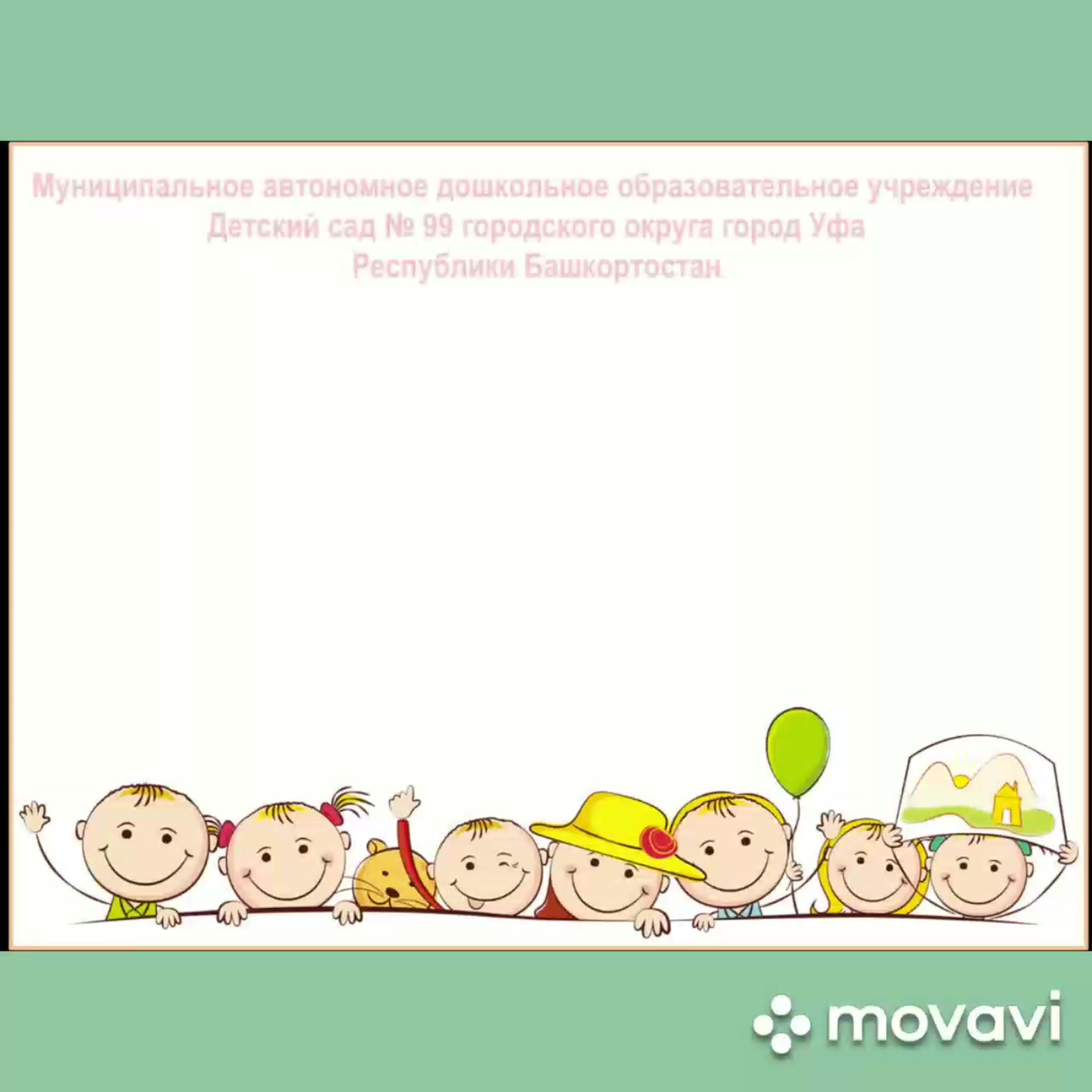 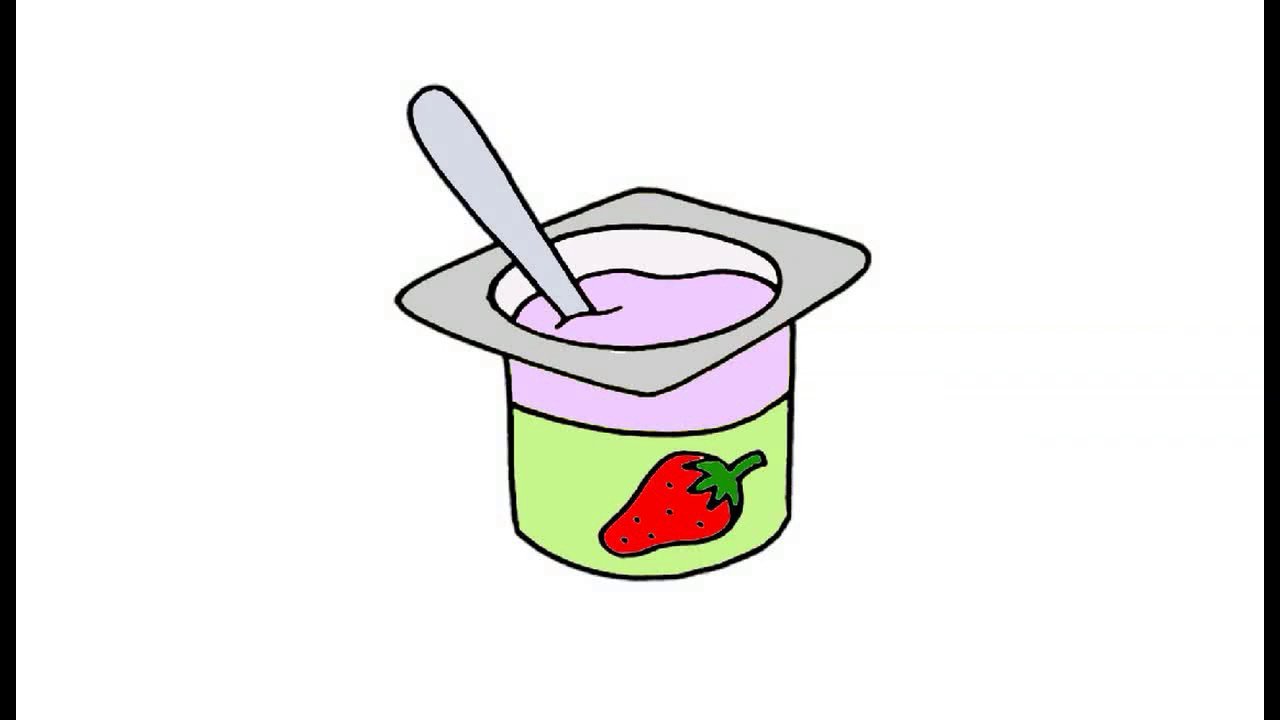 Й й
[ й’ ]
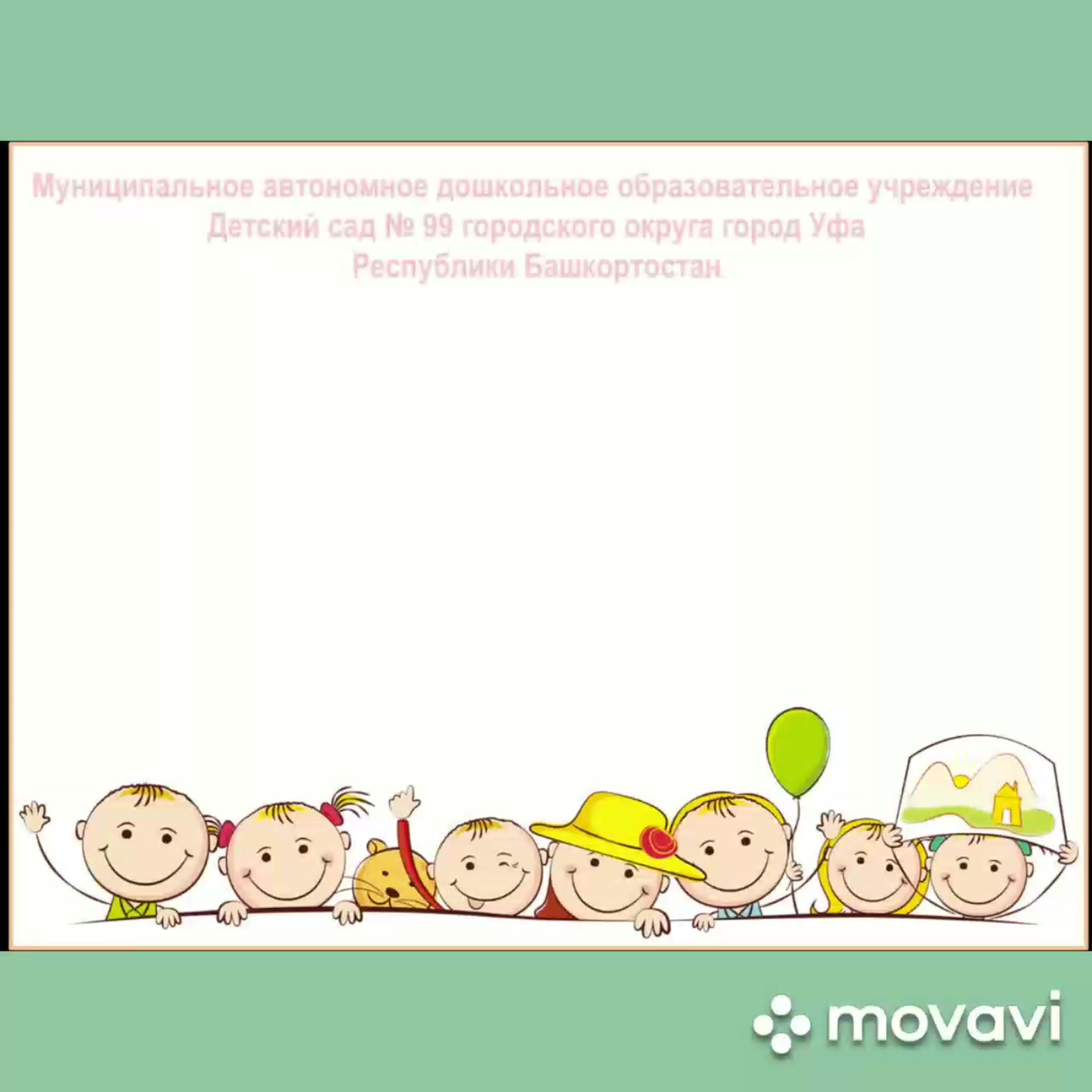 [ к ]
К к
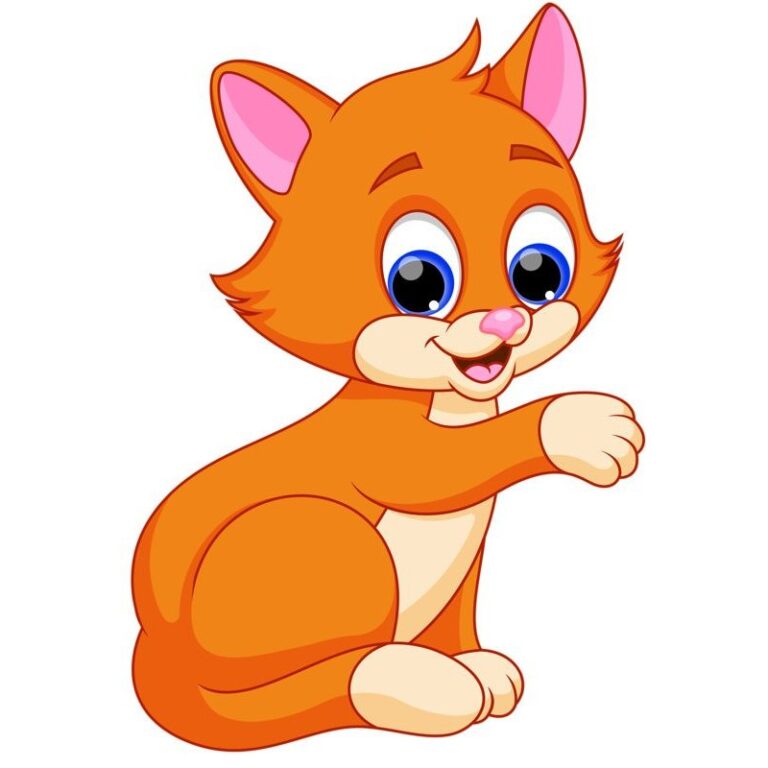 [ к’ ]
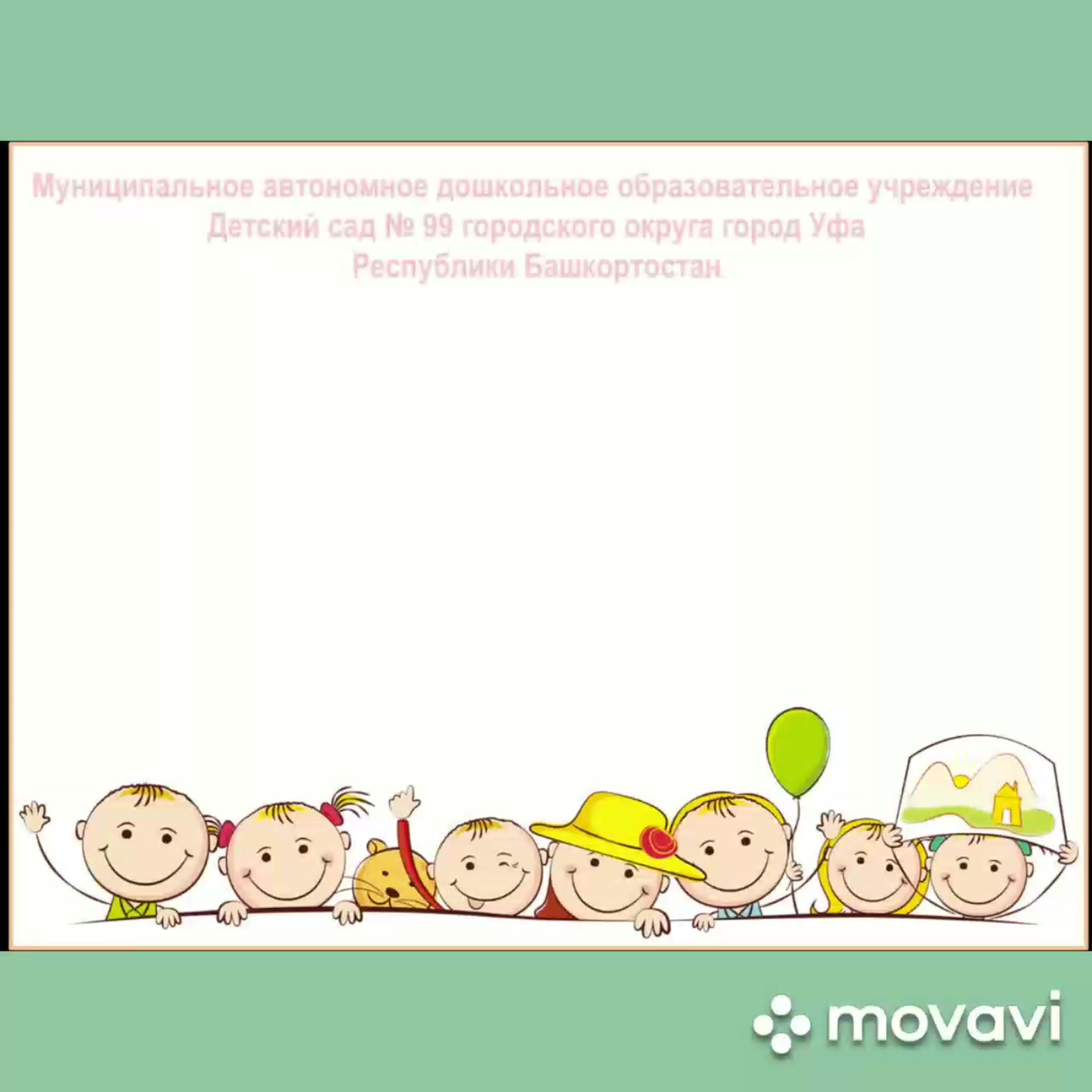 [ л ]
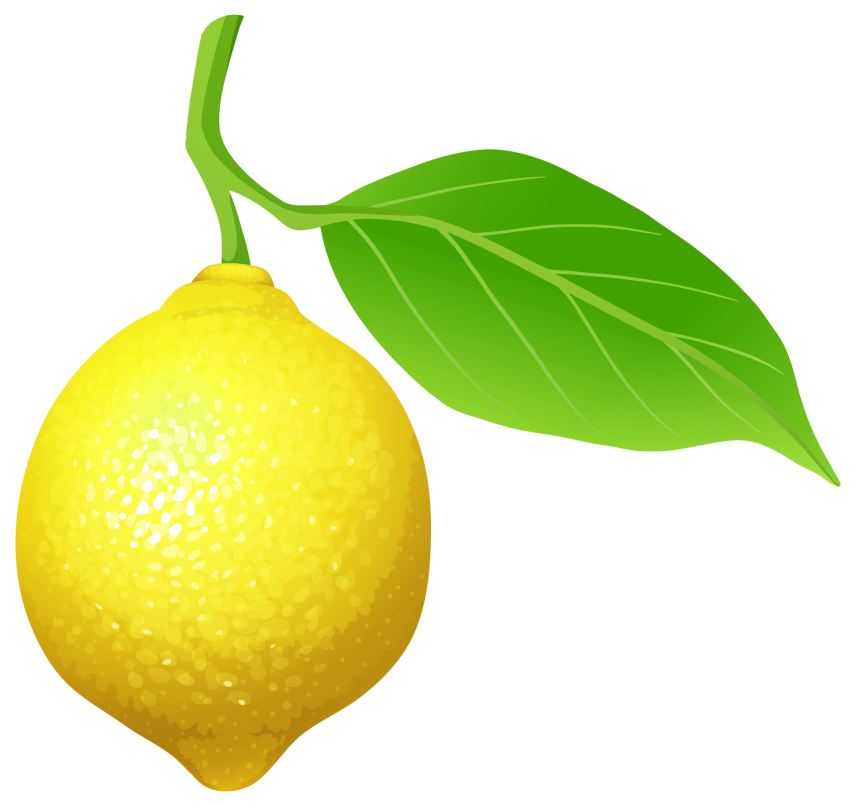 Л л
[ л’ ]
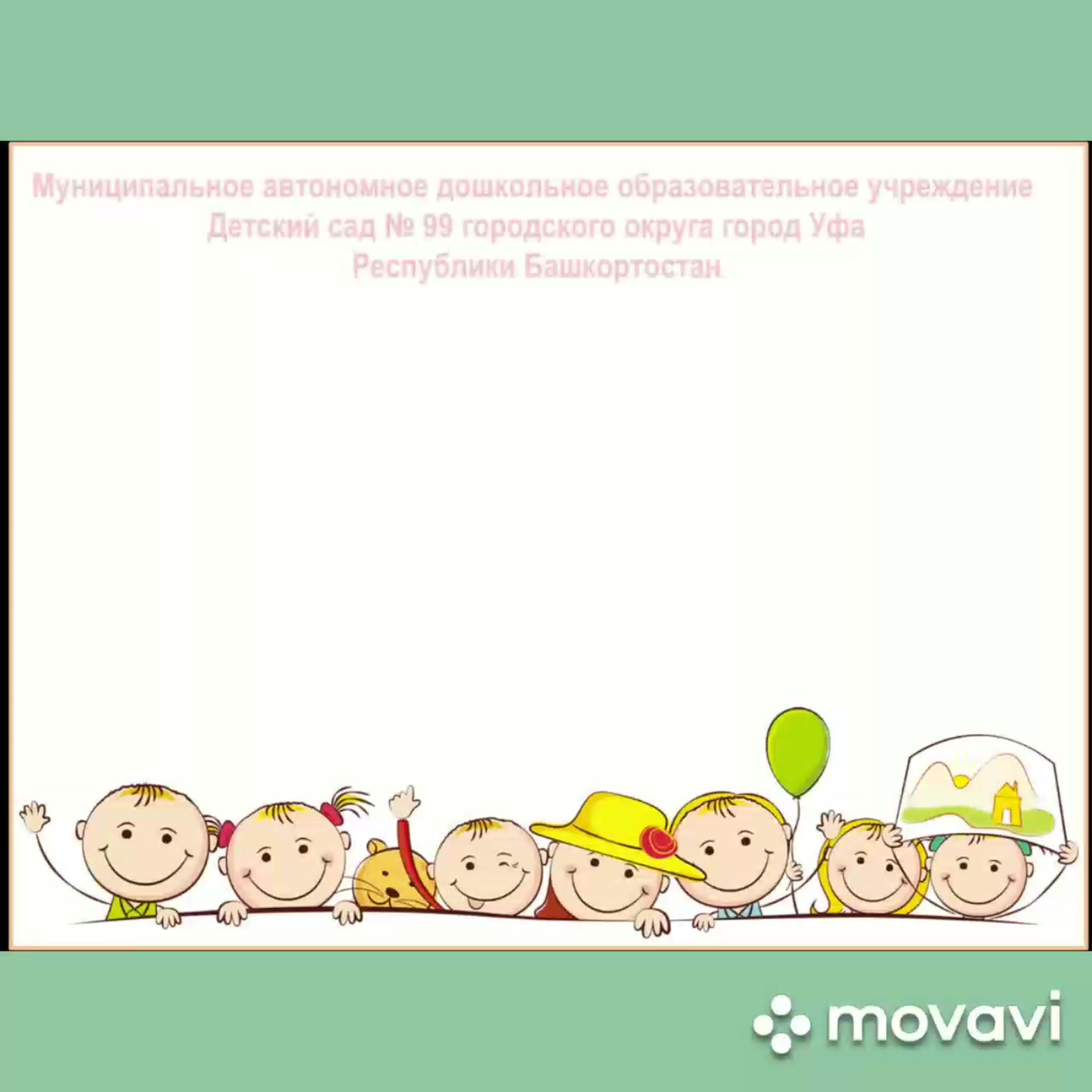 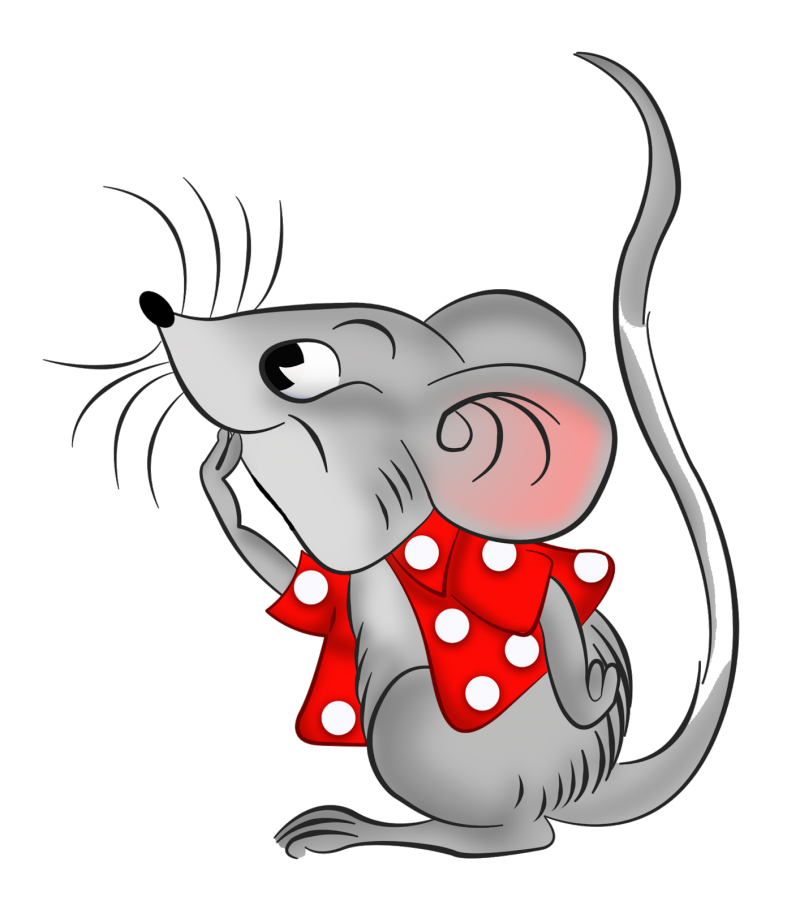 [ м ]
М м
[ м’ ]
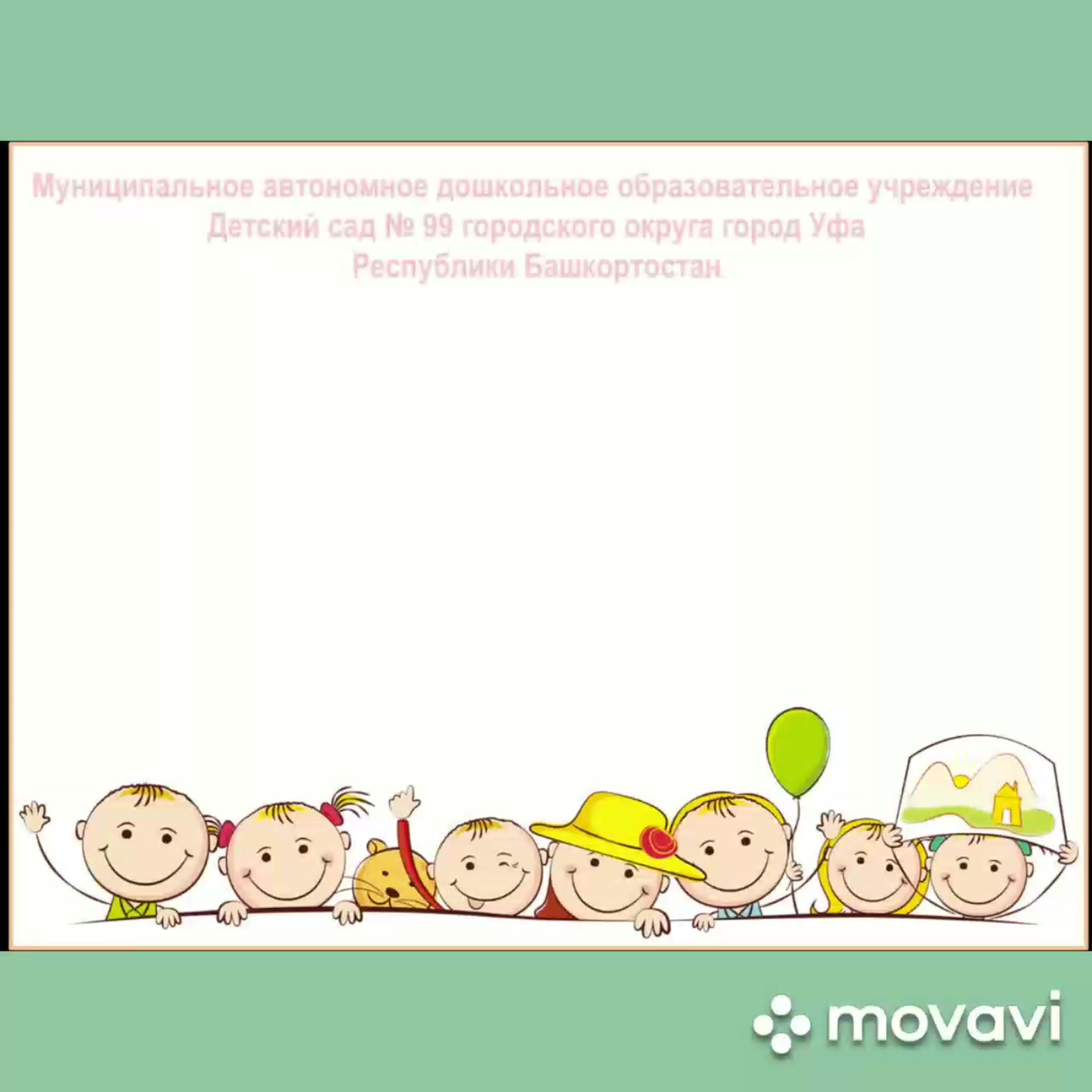 [ н ]
Н н
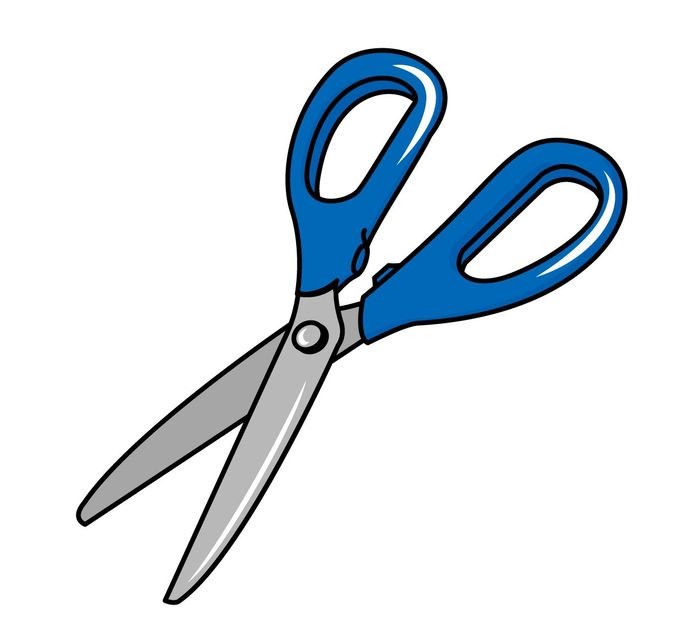 [ н’ ]
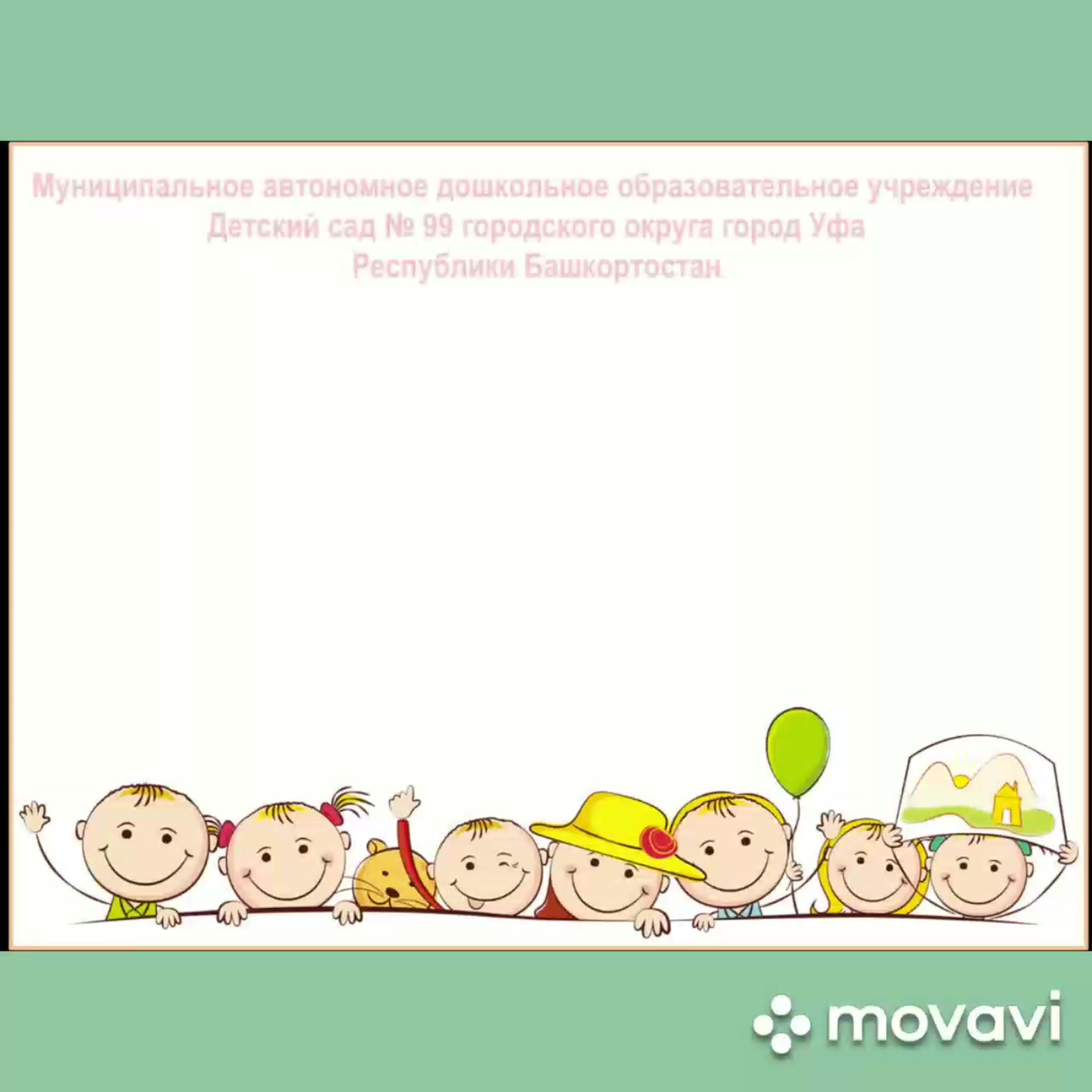 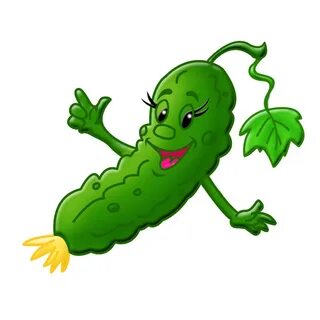 О о
[ о ]
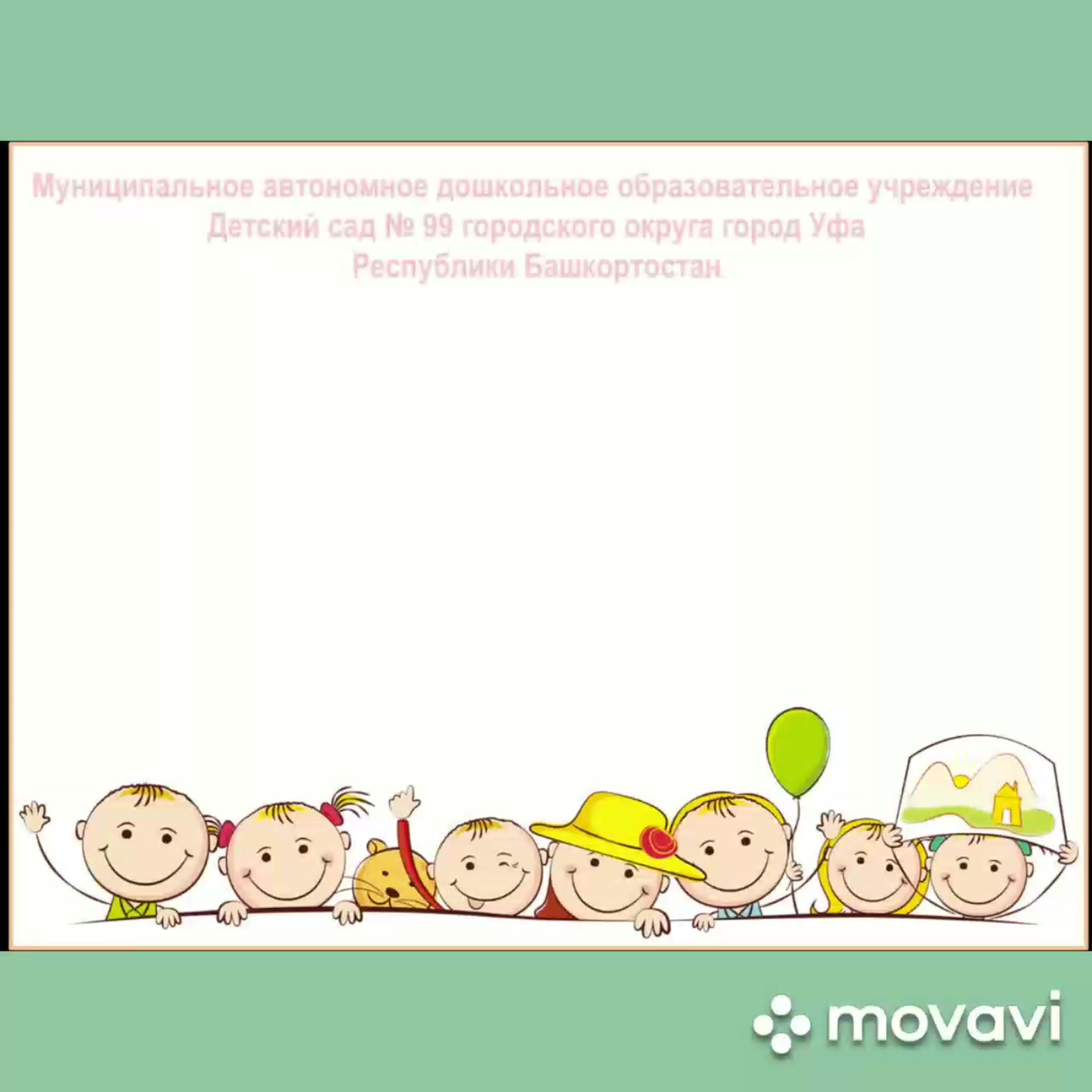 [ п ]
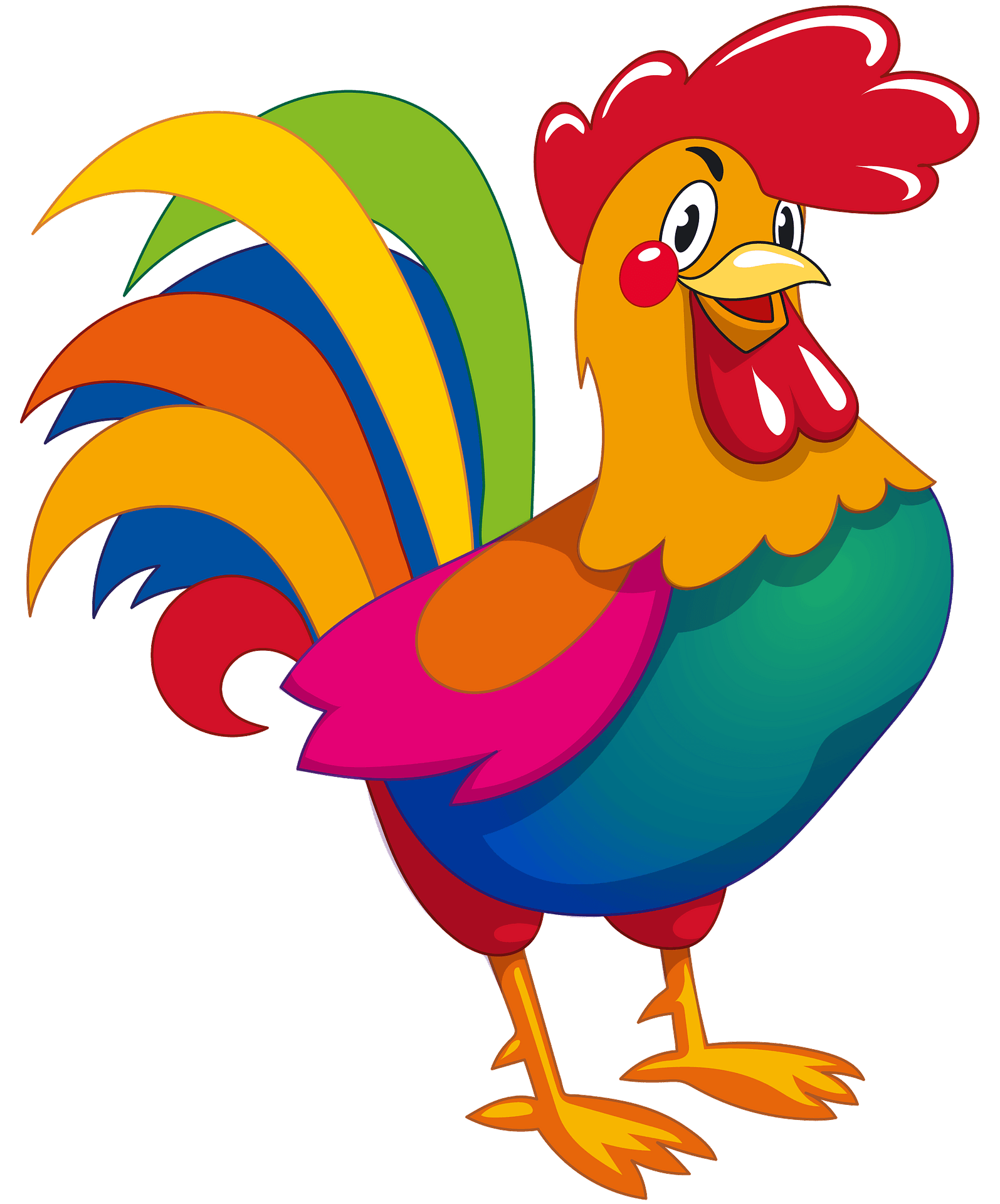 П п
[ п’ ]
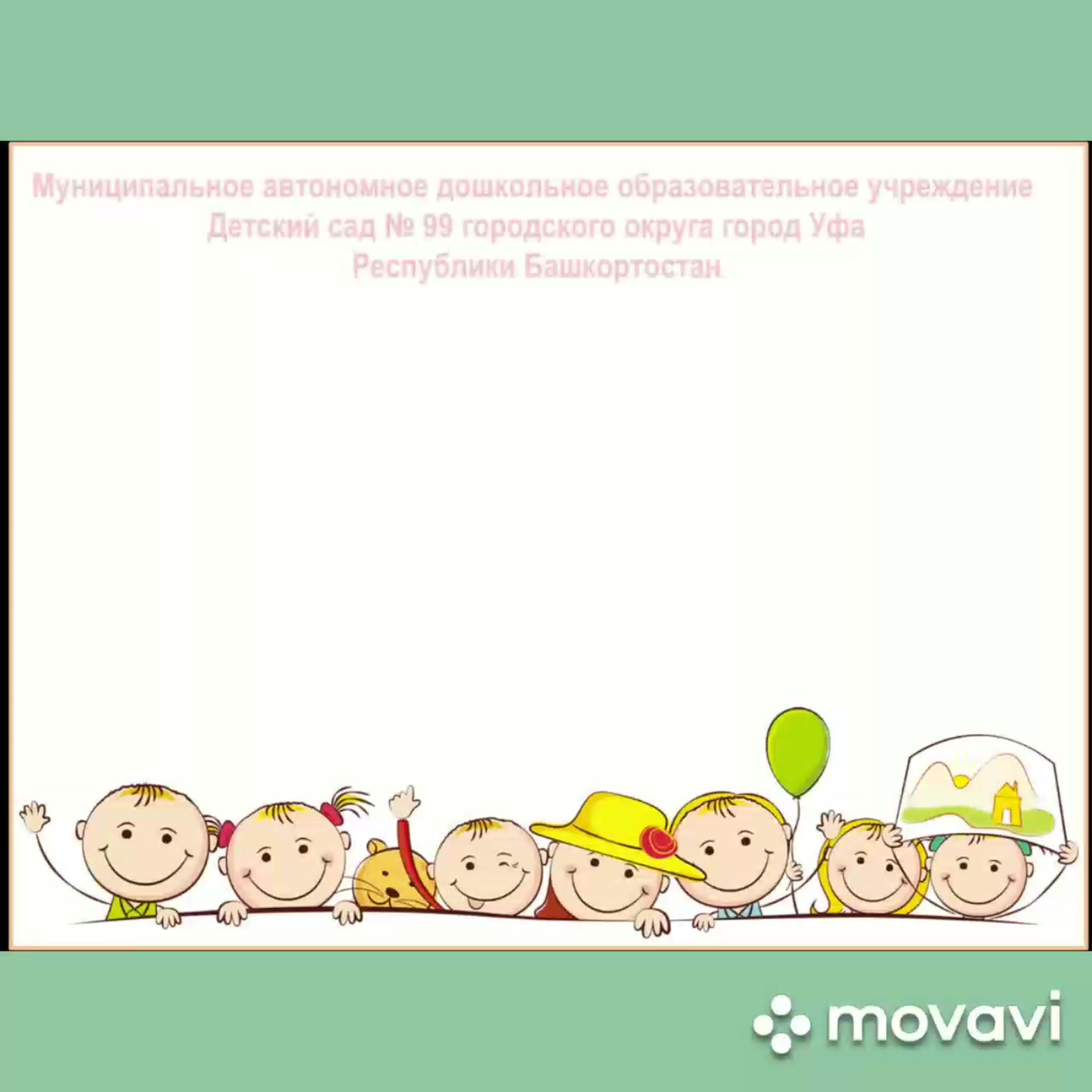 [ р ]
Р р
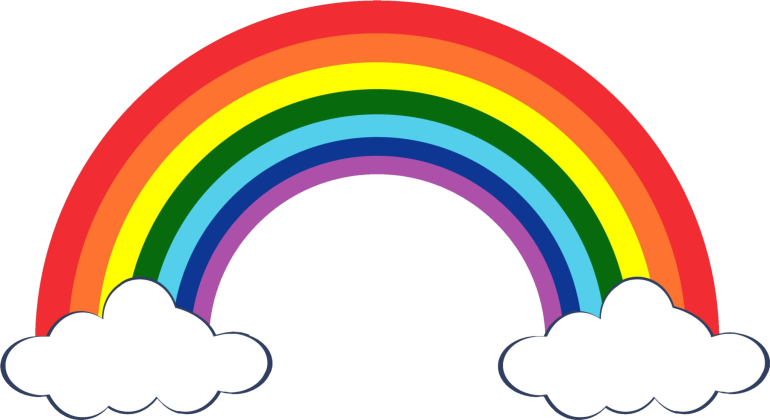 [ р’ ]
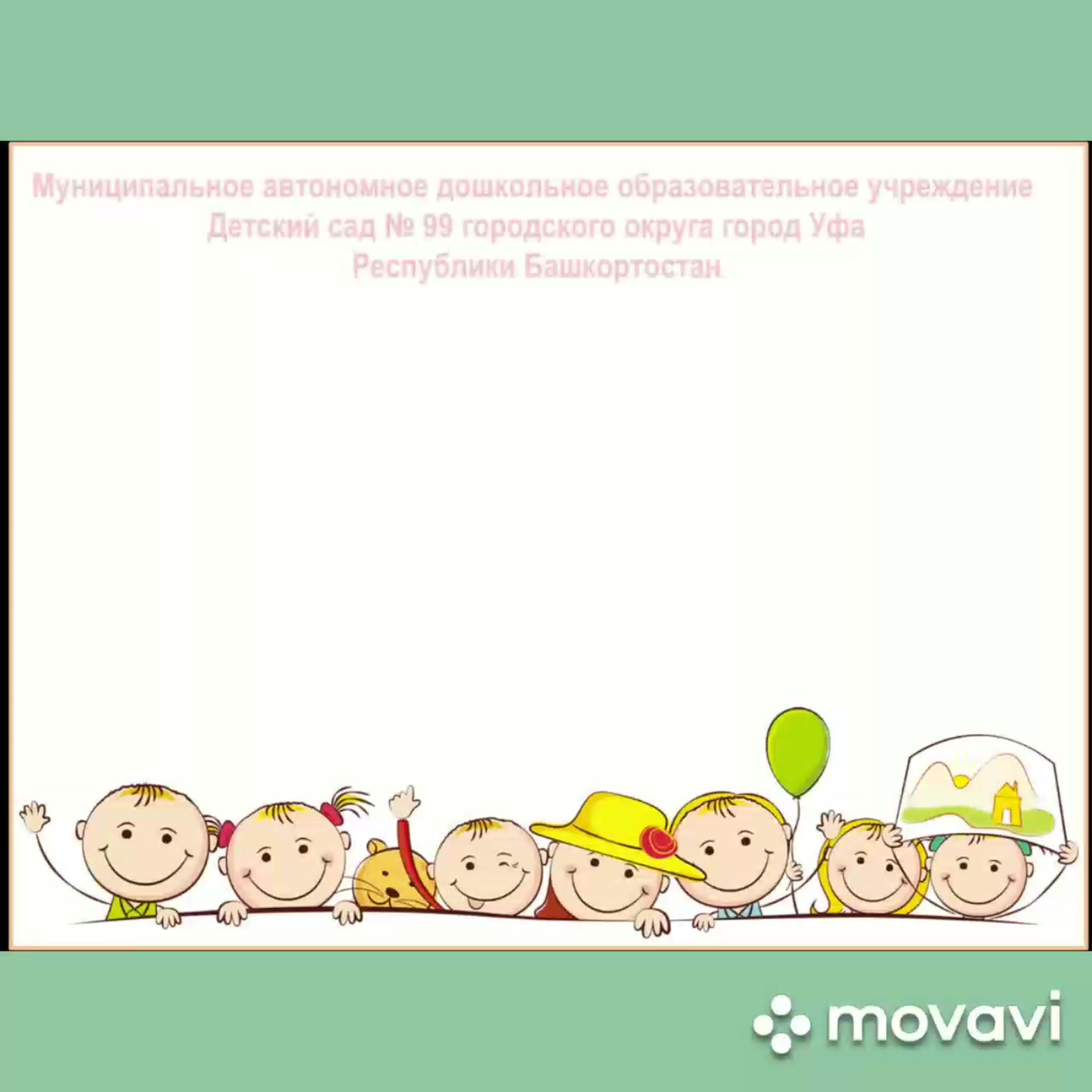 [ с ]
С с
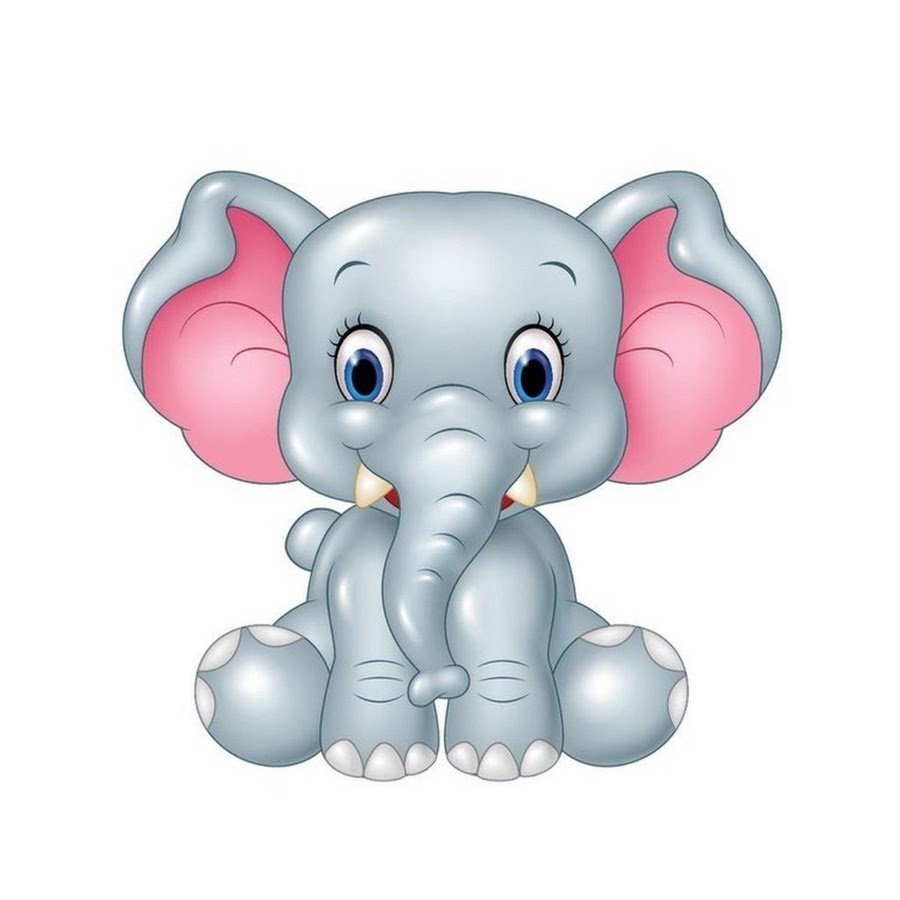 [ с’ ]
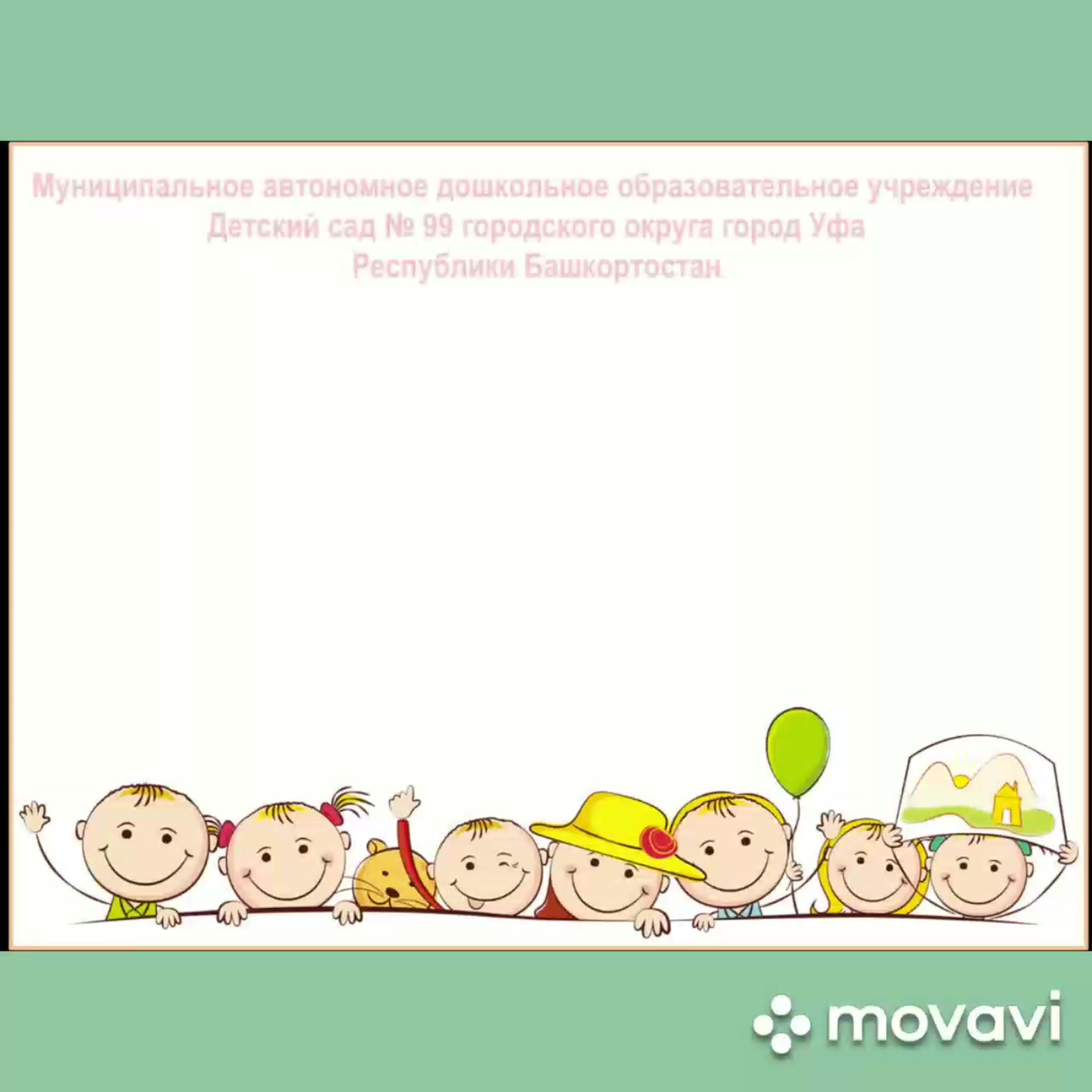 [ т ]
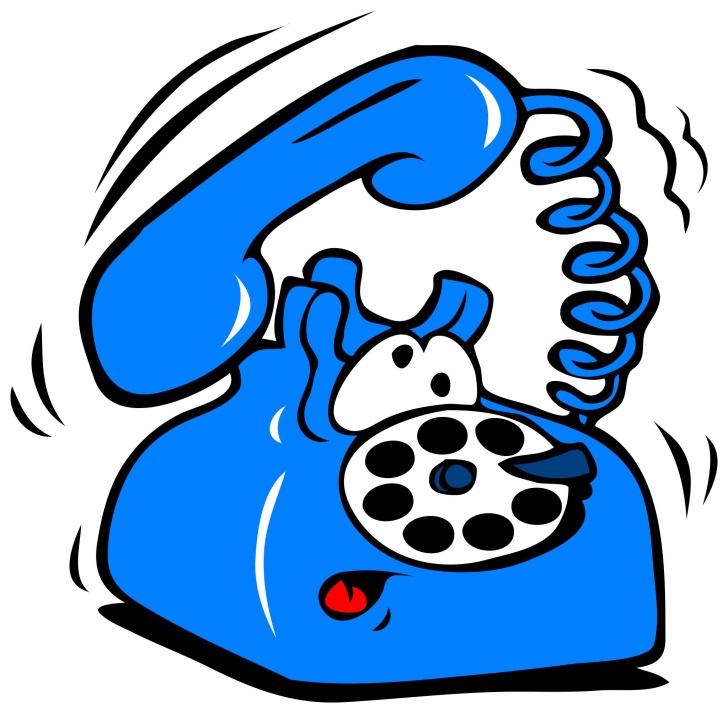 Т т
[ т’ ]
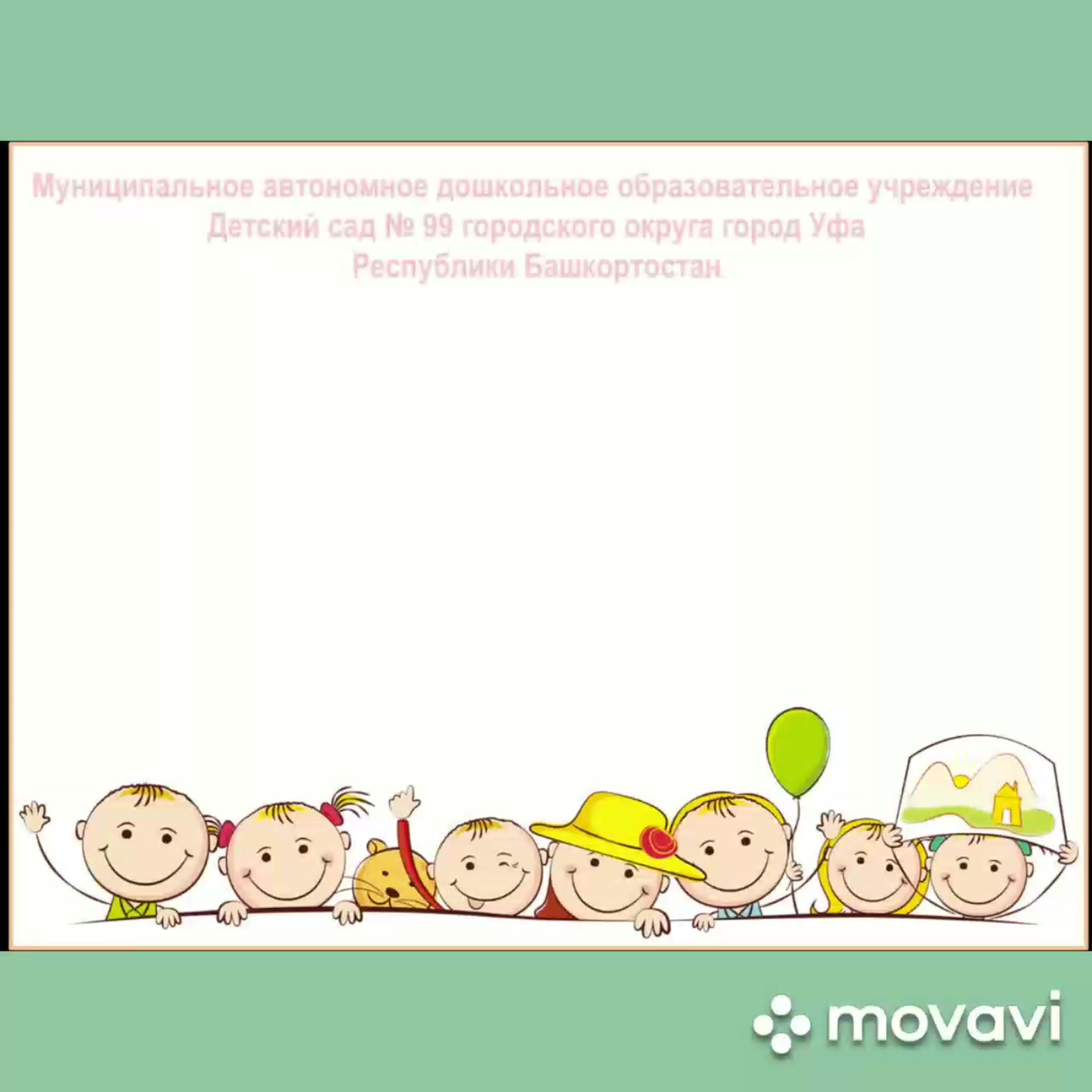 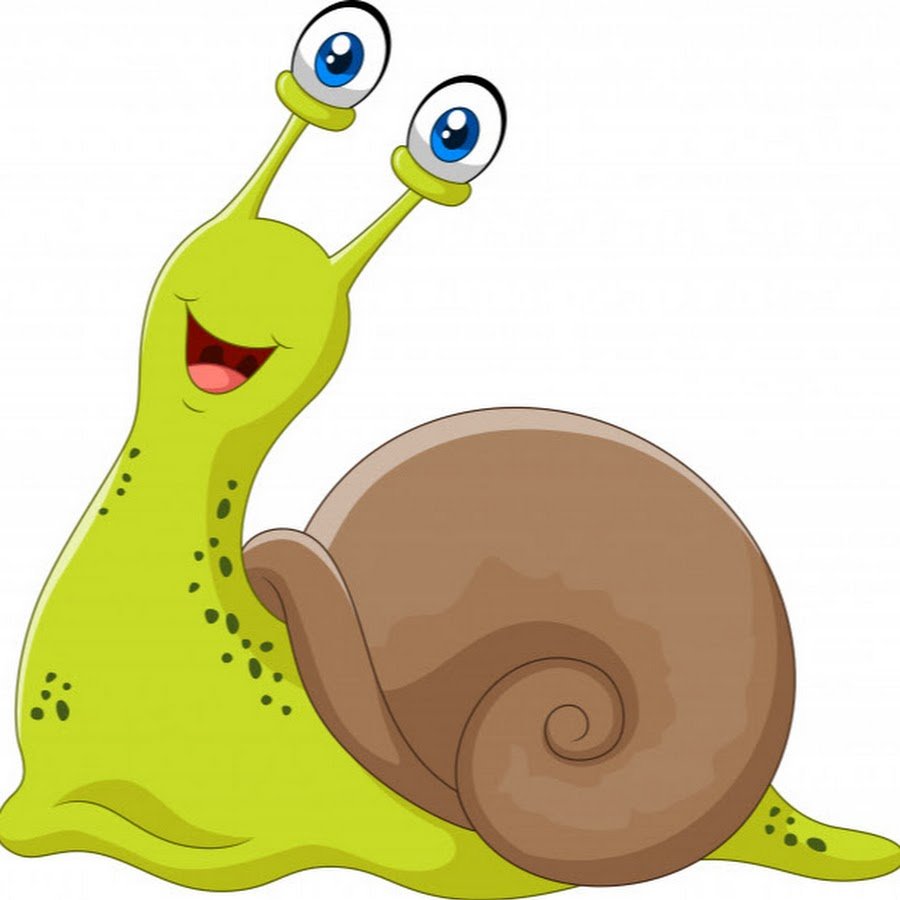 У у
[ у ]
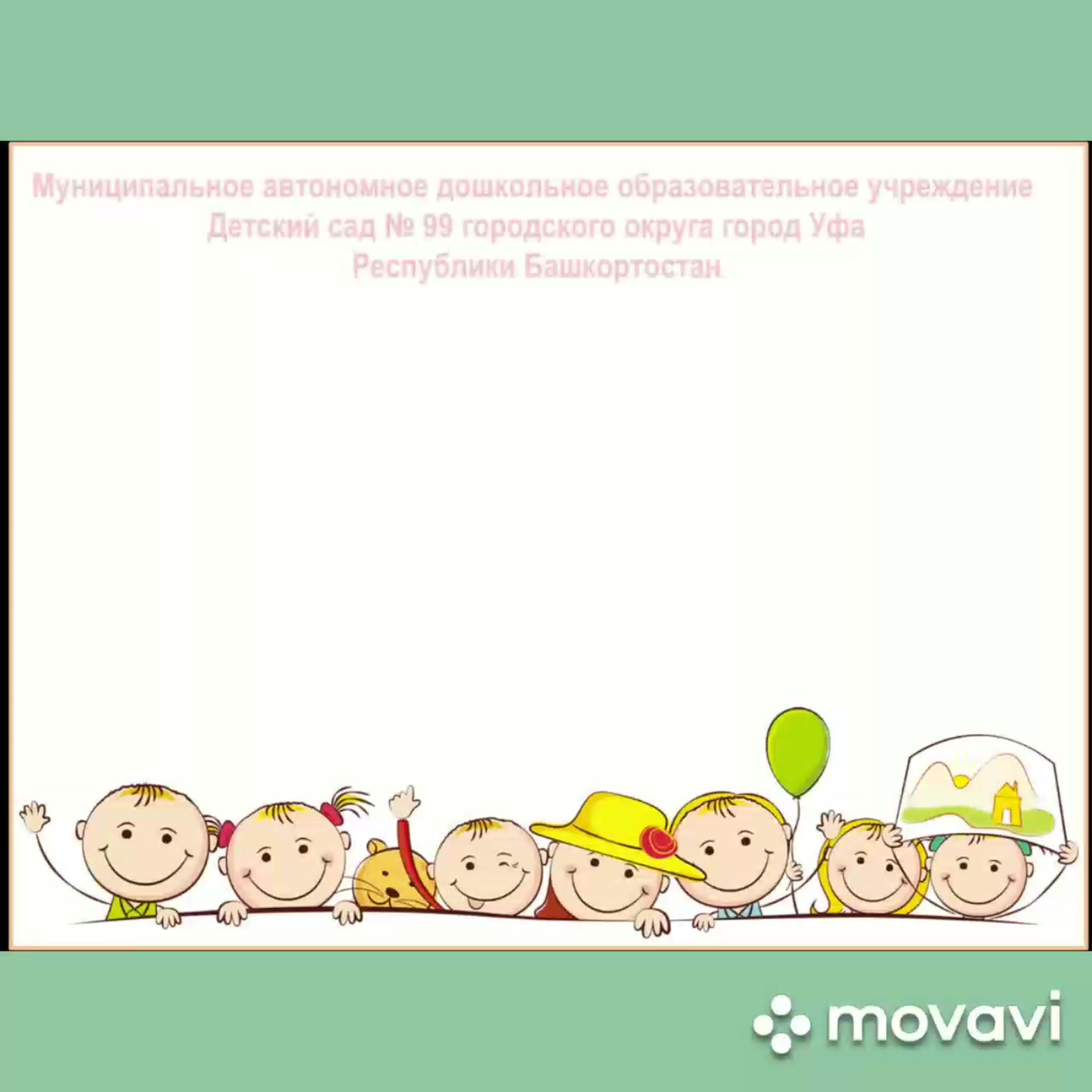 [ ф ]
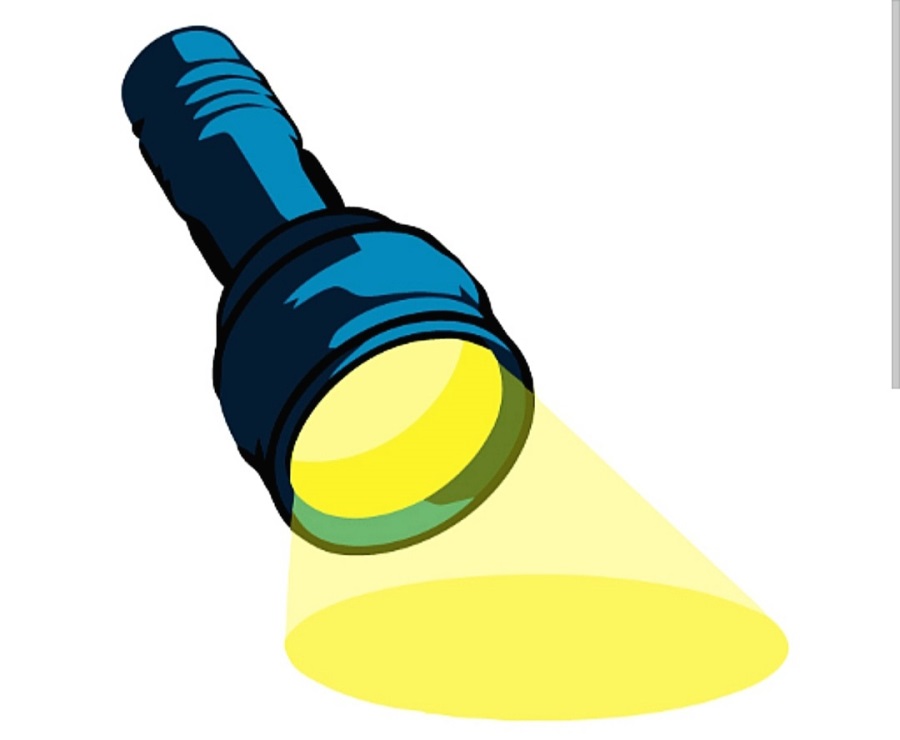 Ф ф
[ ф’ ]
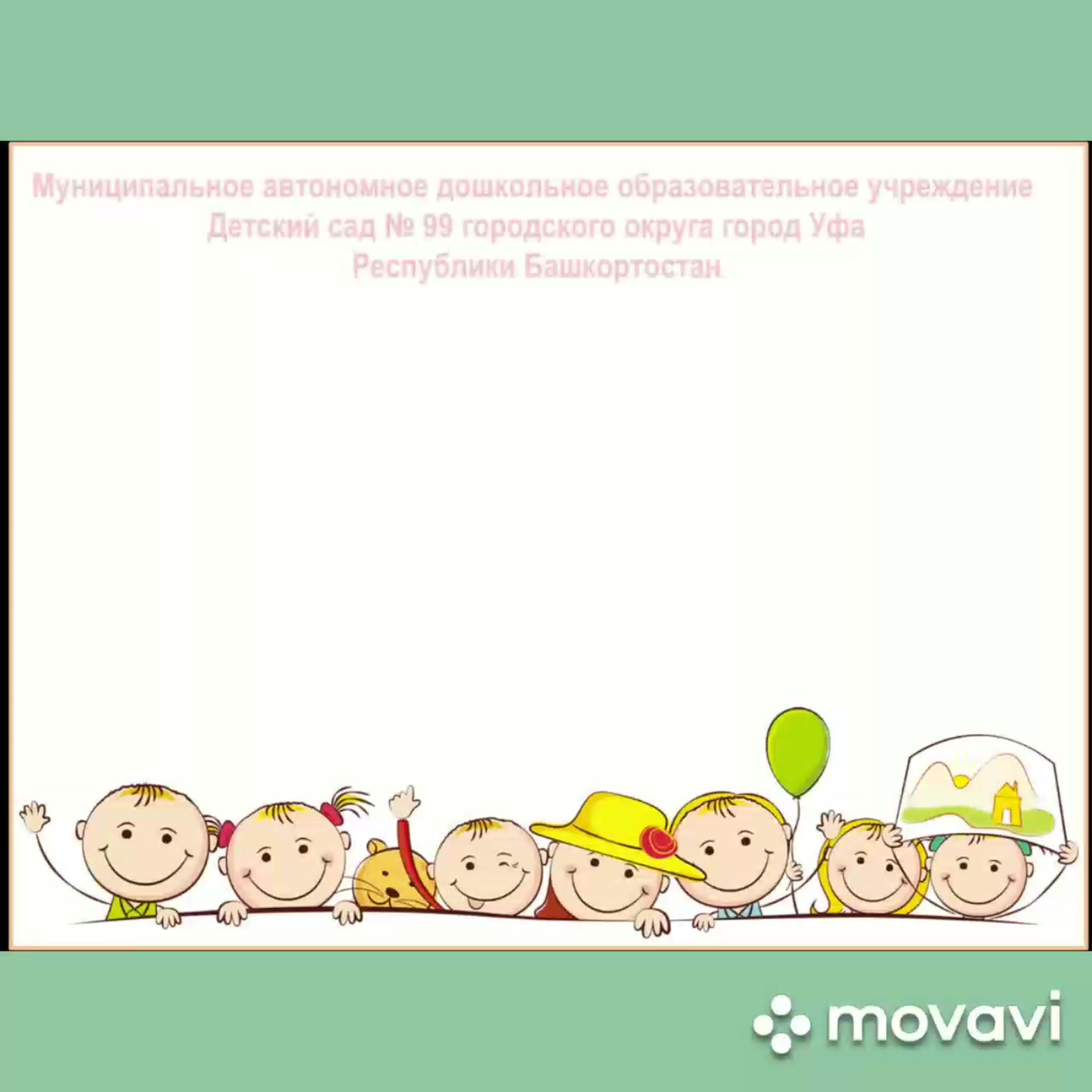 [ х ]
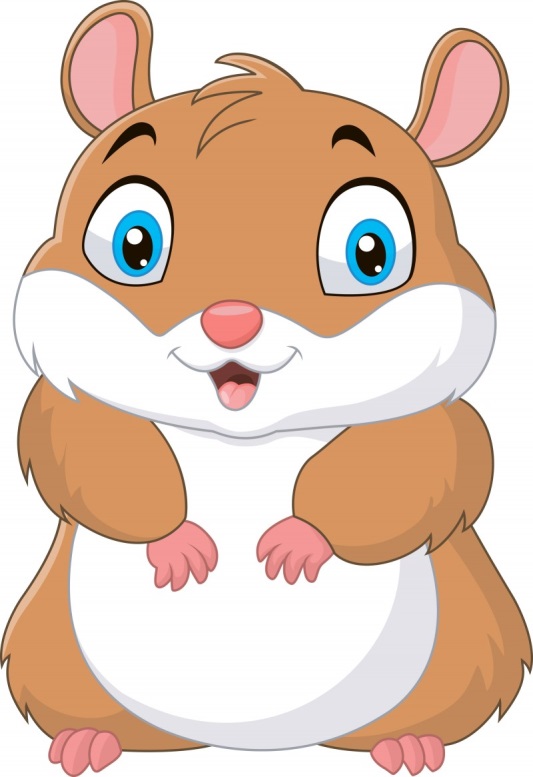 Х х
[ х’ ]
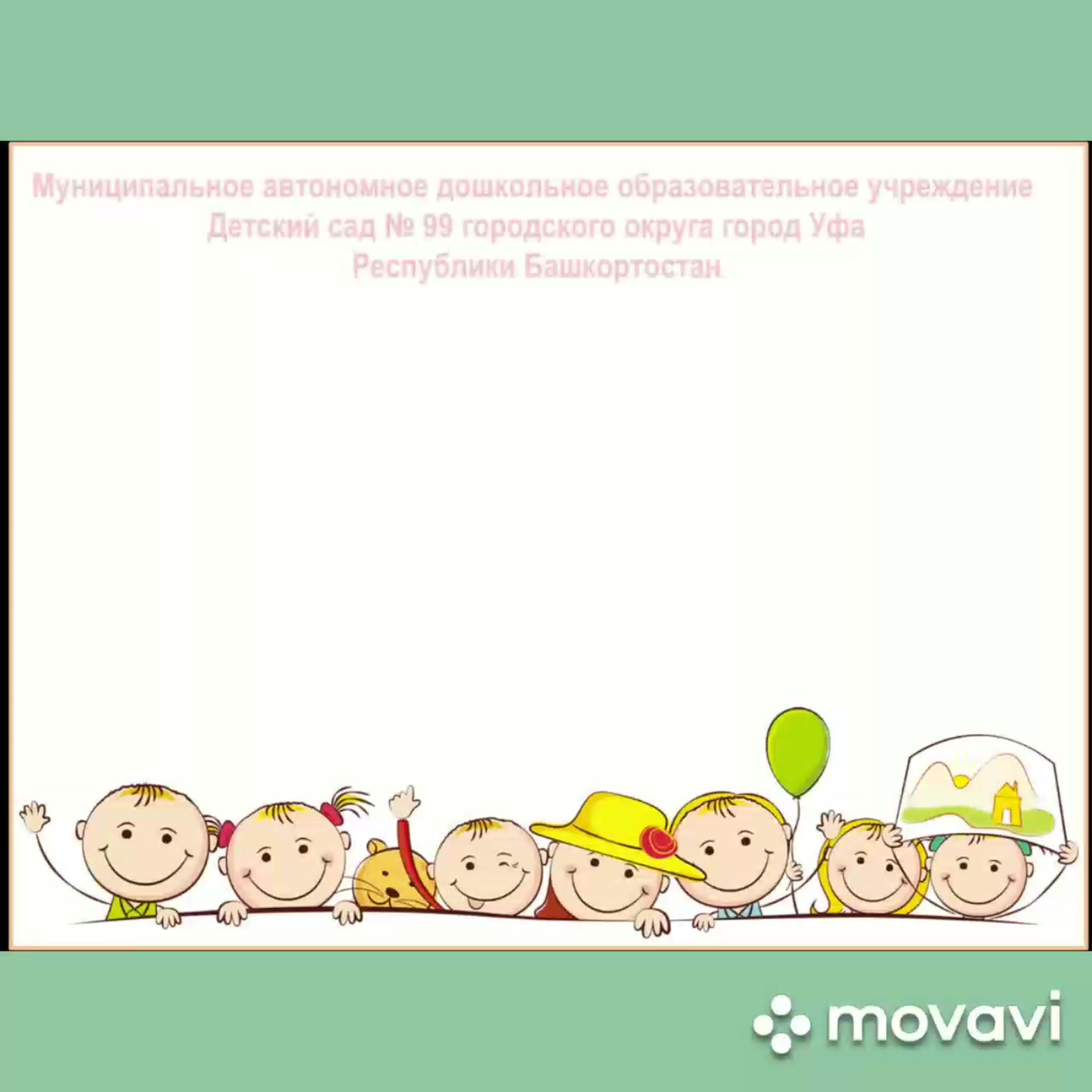 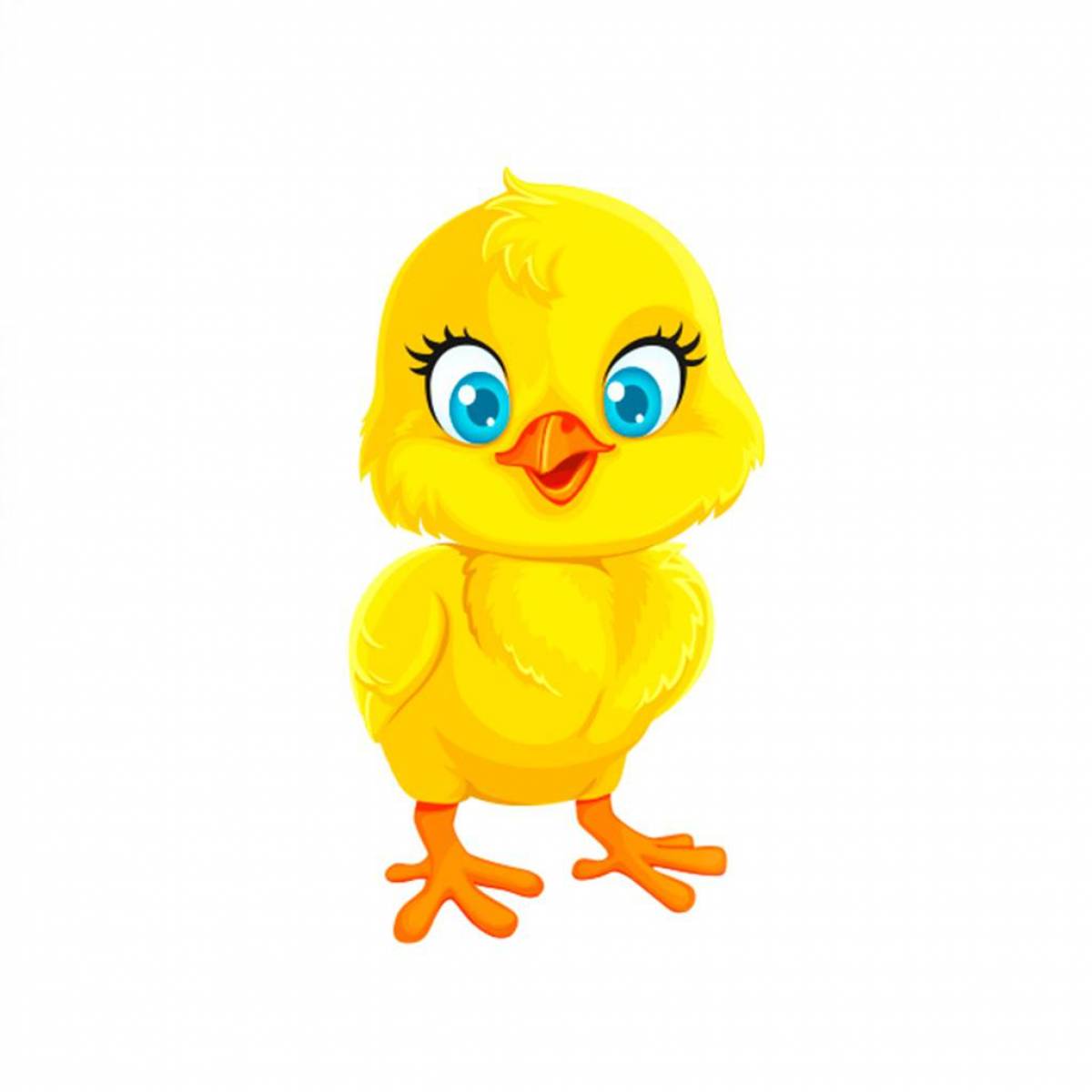 Ц ц
[ ц ]
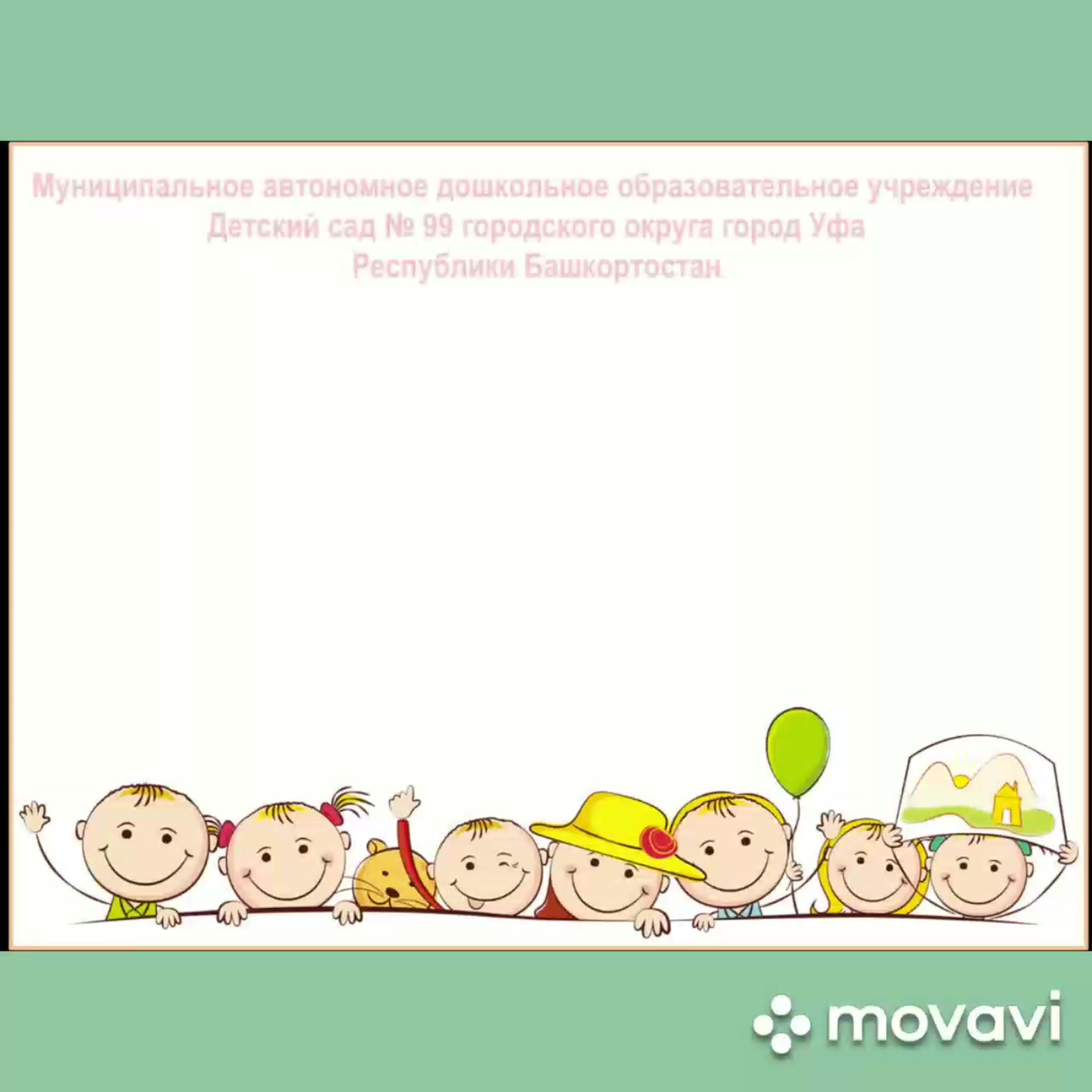 Ч ч
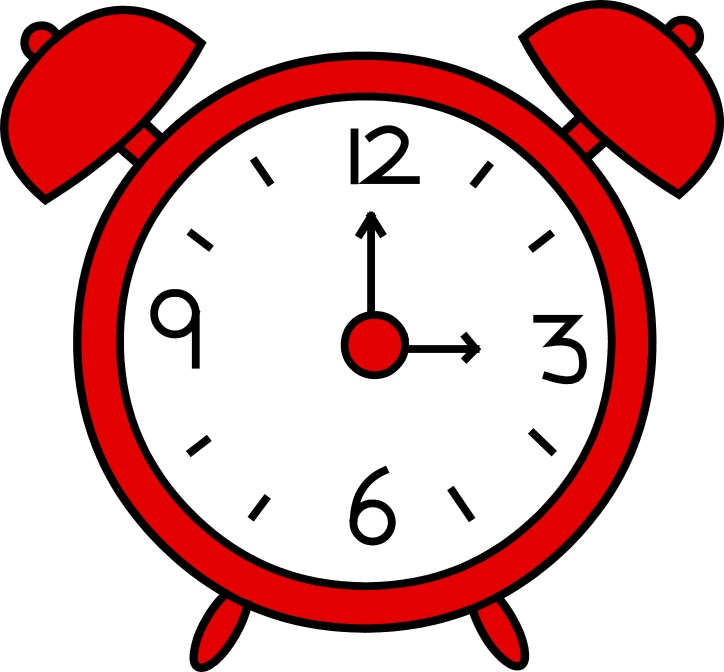 [ ч’ ]
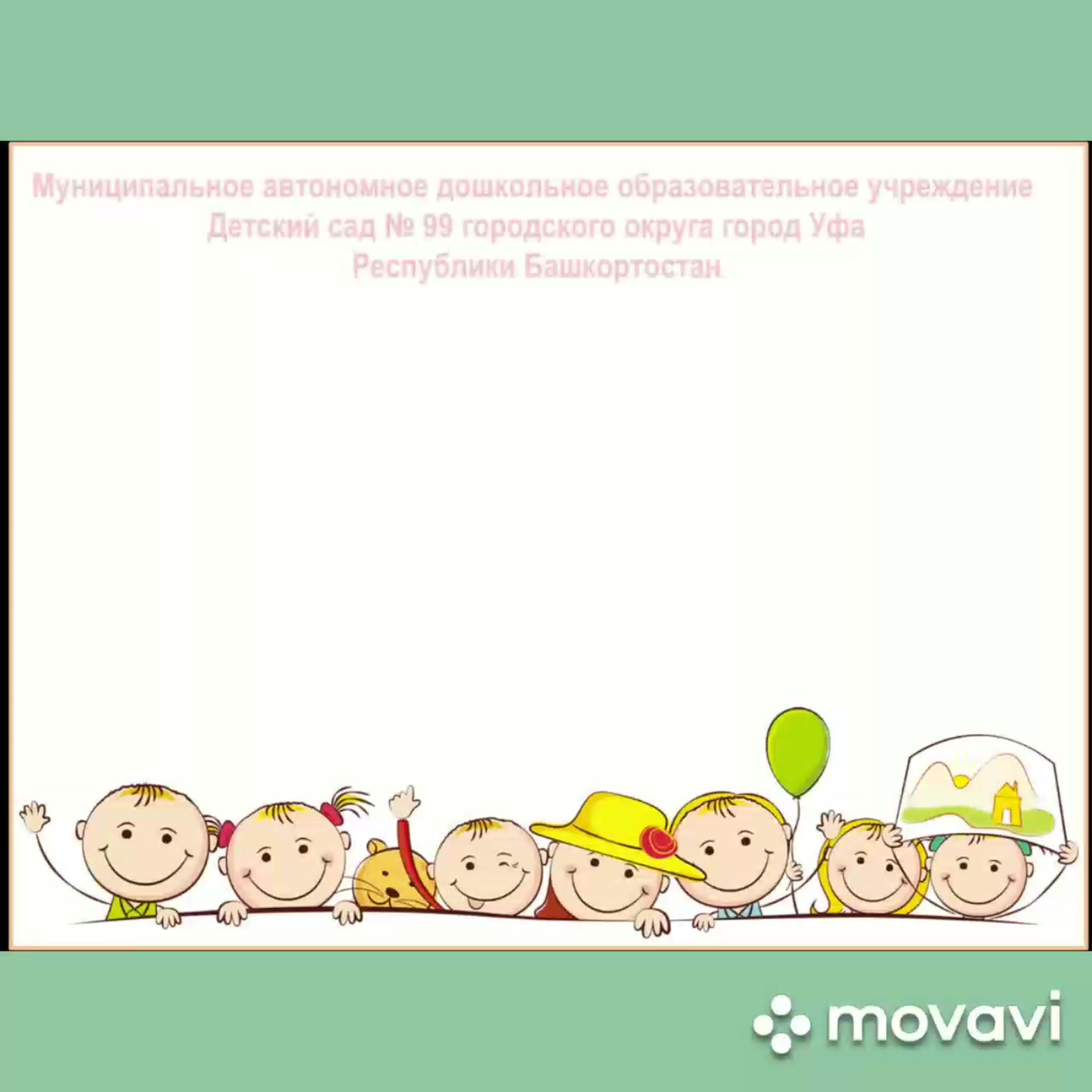 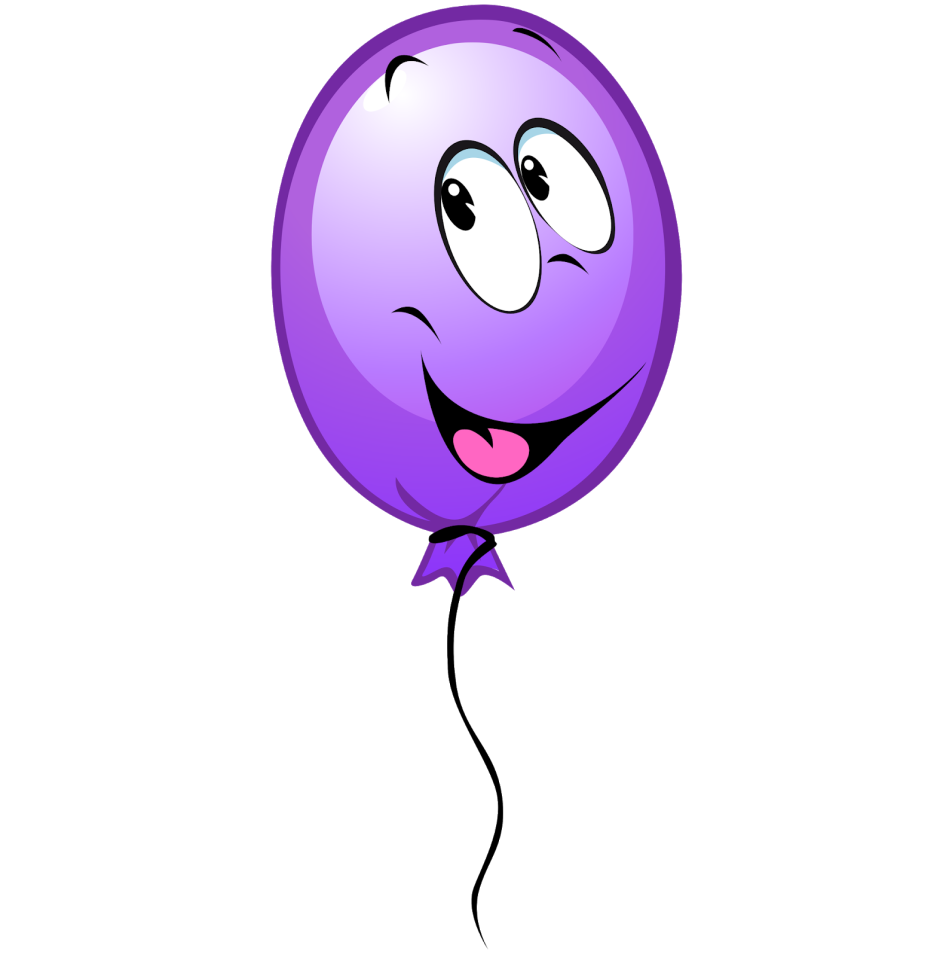 Ш ш
[ ш ]
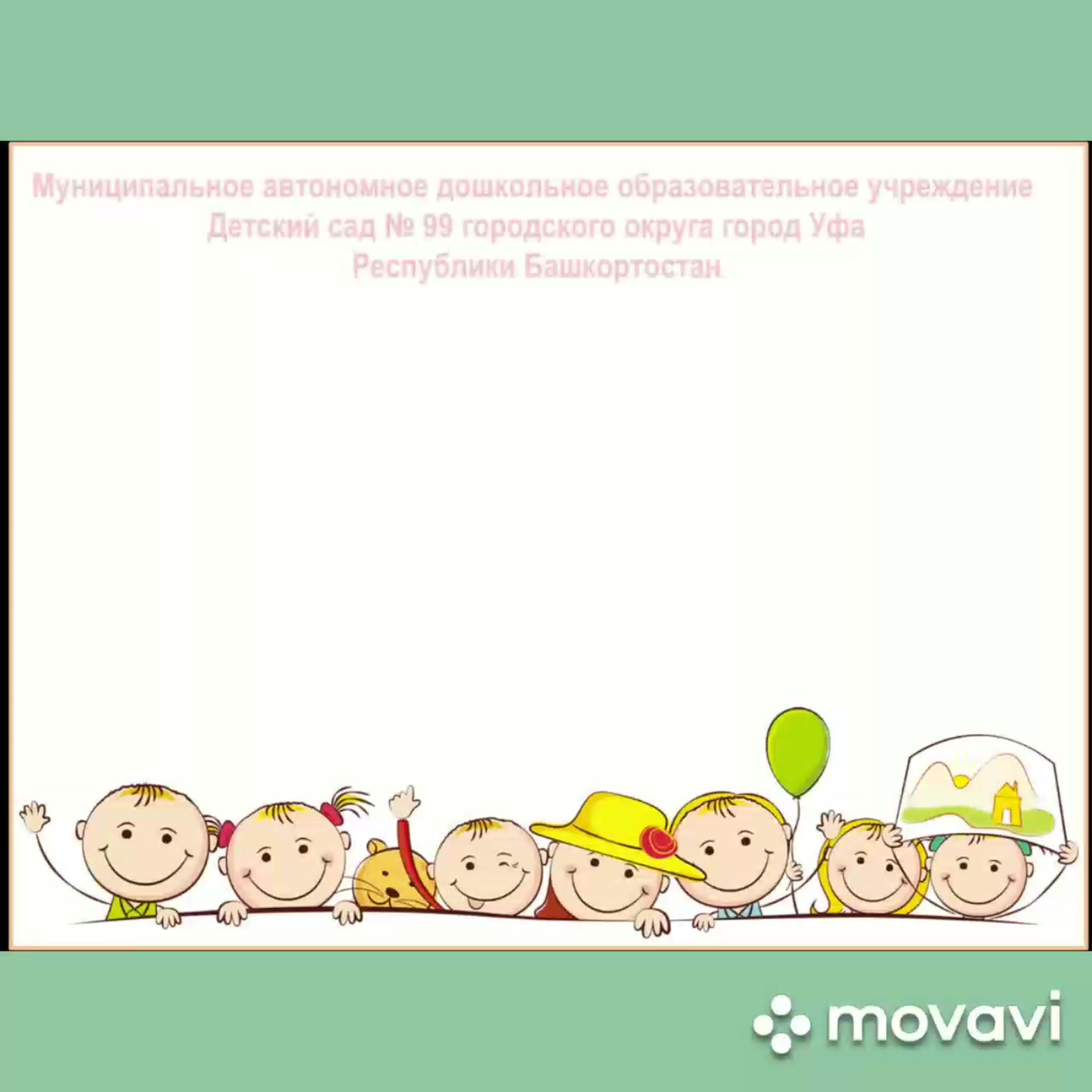 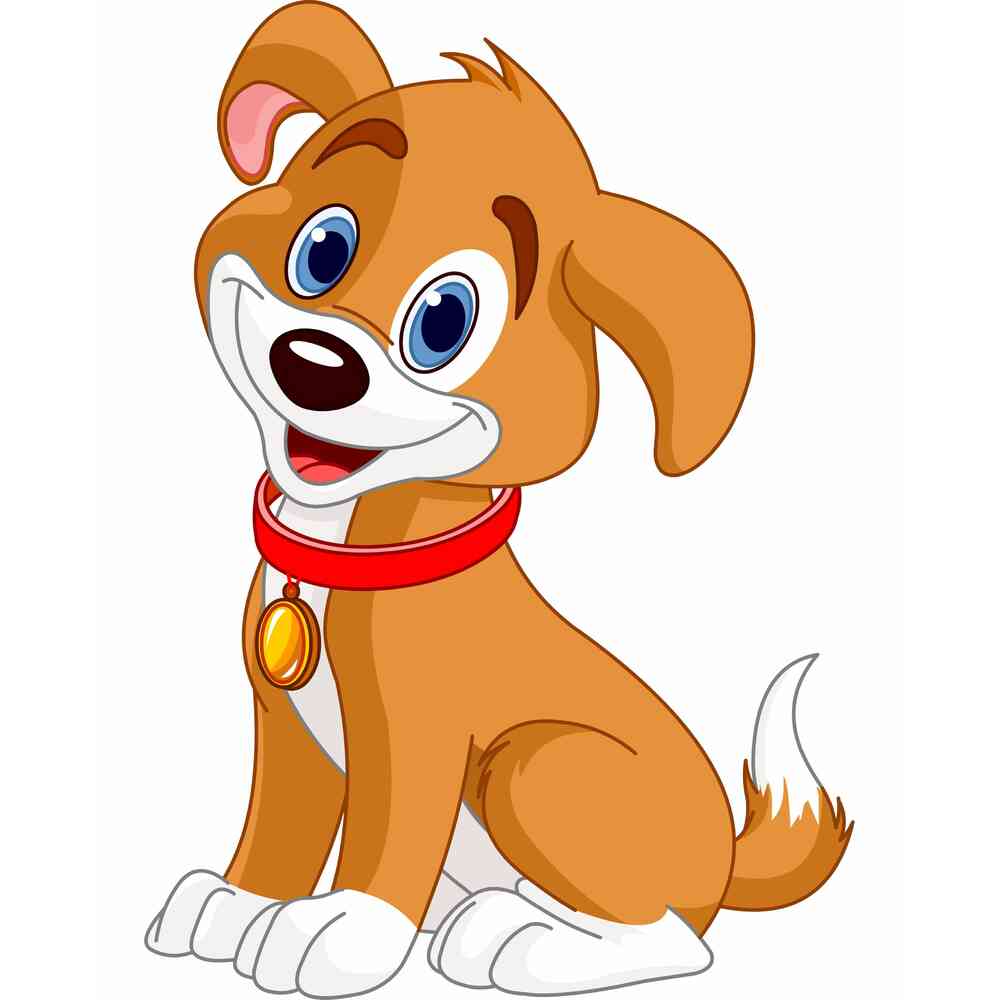 Щ щ
[ щ’ ]
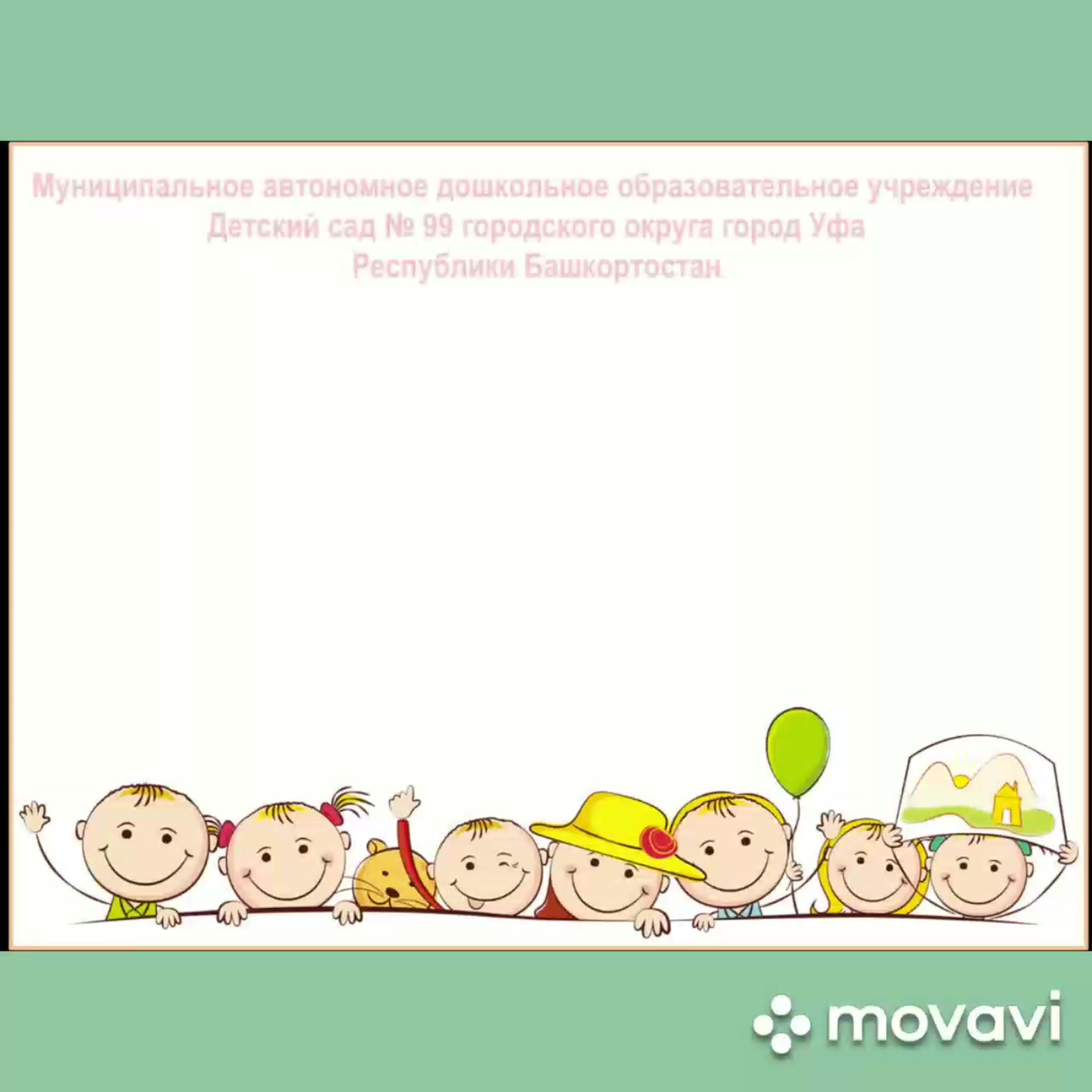 ъ
твердый
знак
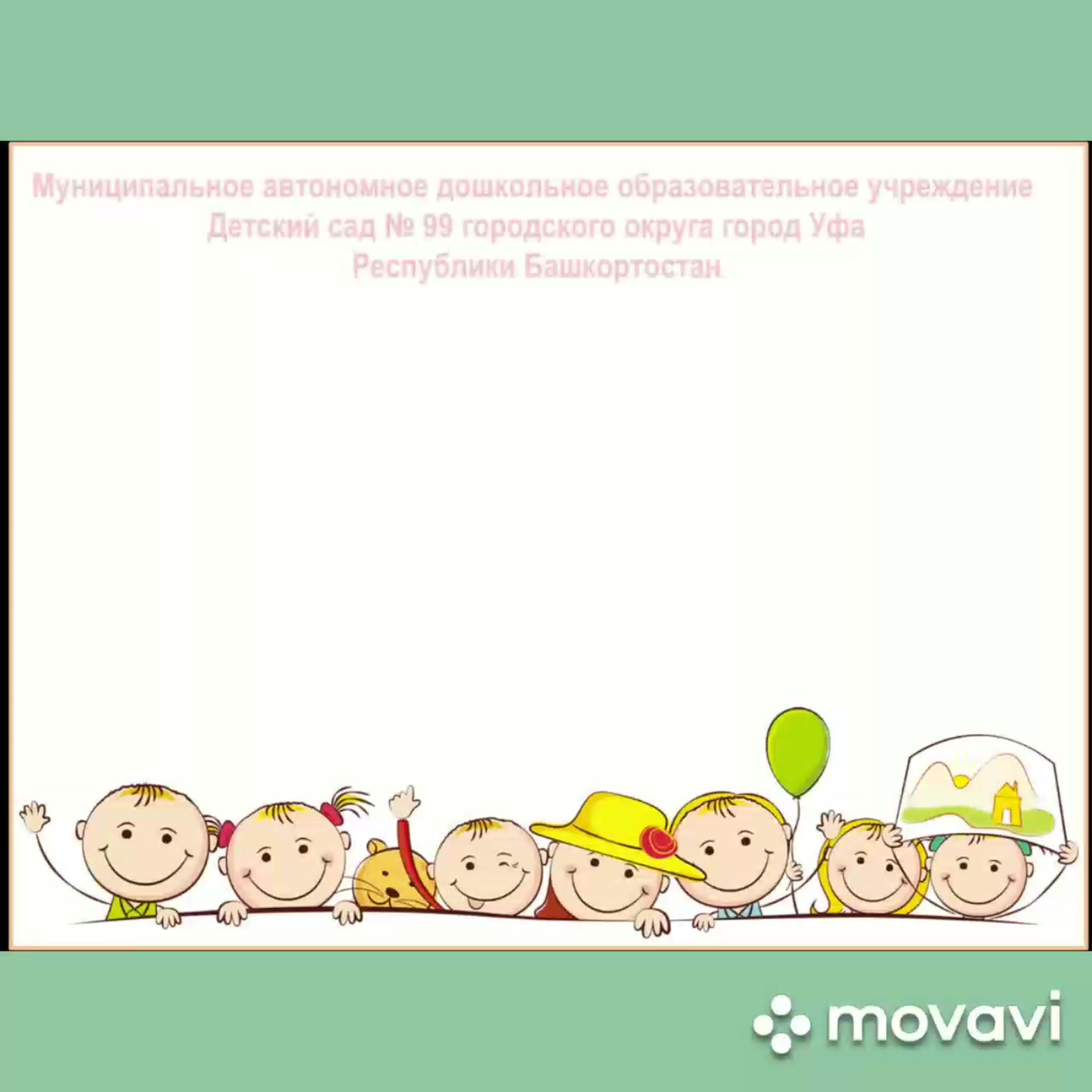 ы
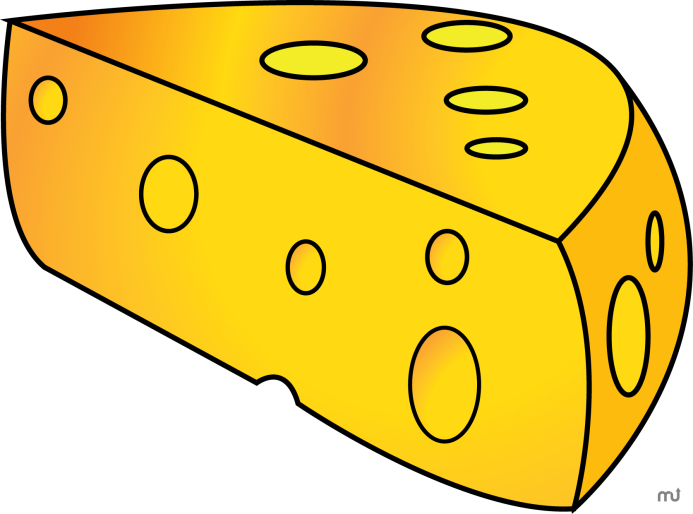 [ ы ]
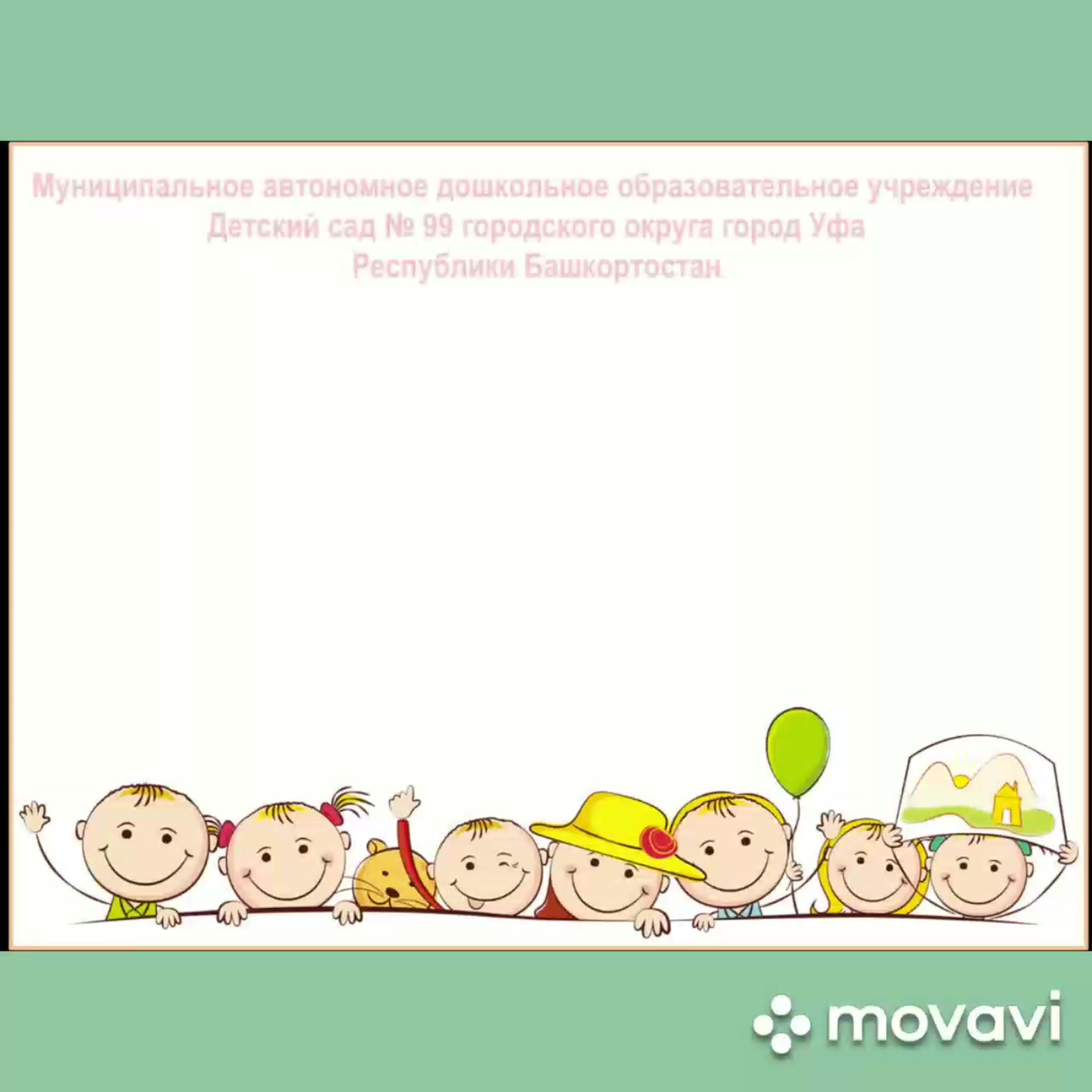 ь
мягкий
знак
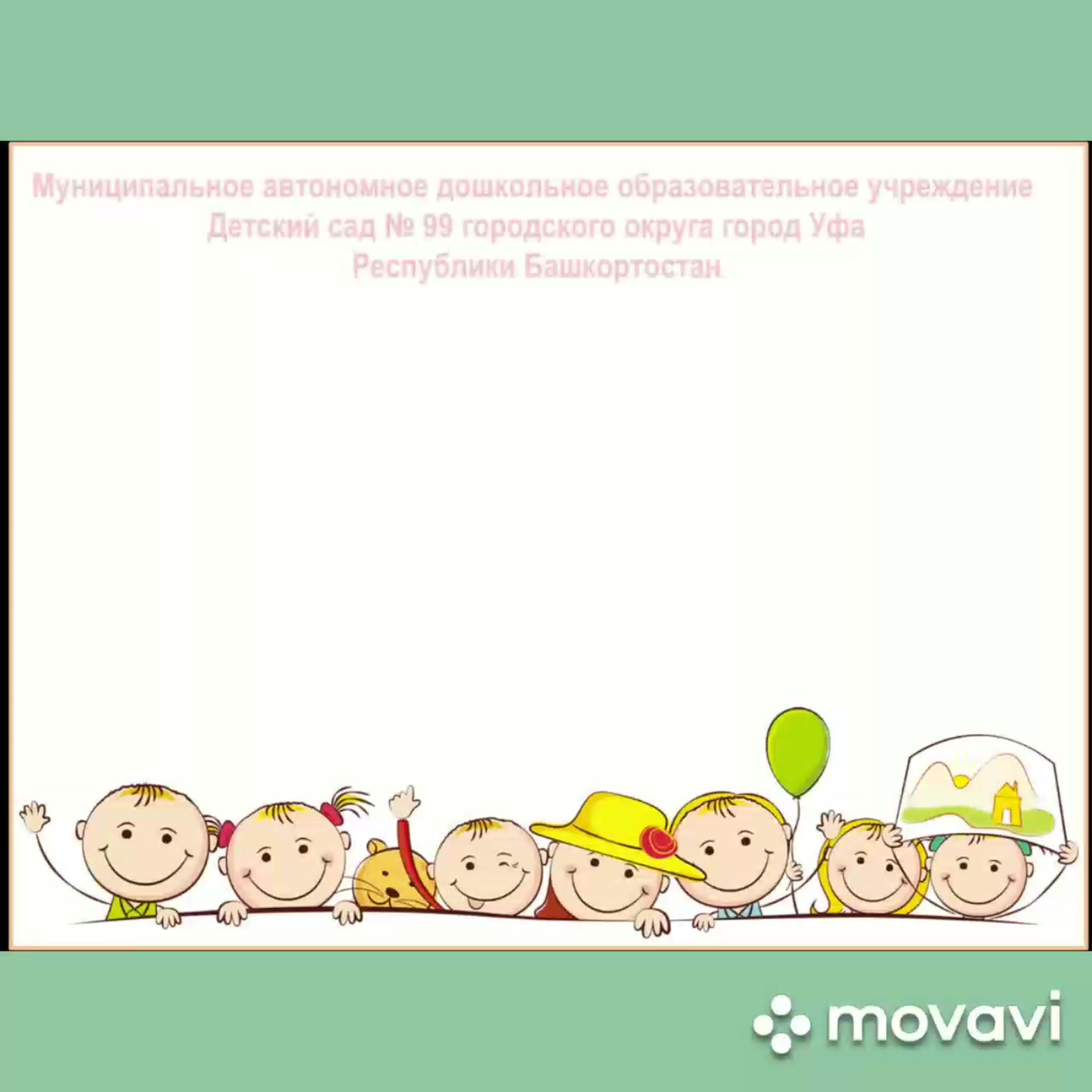 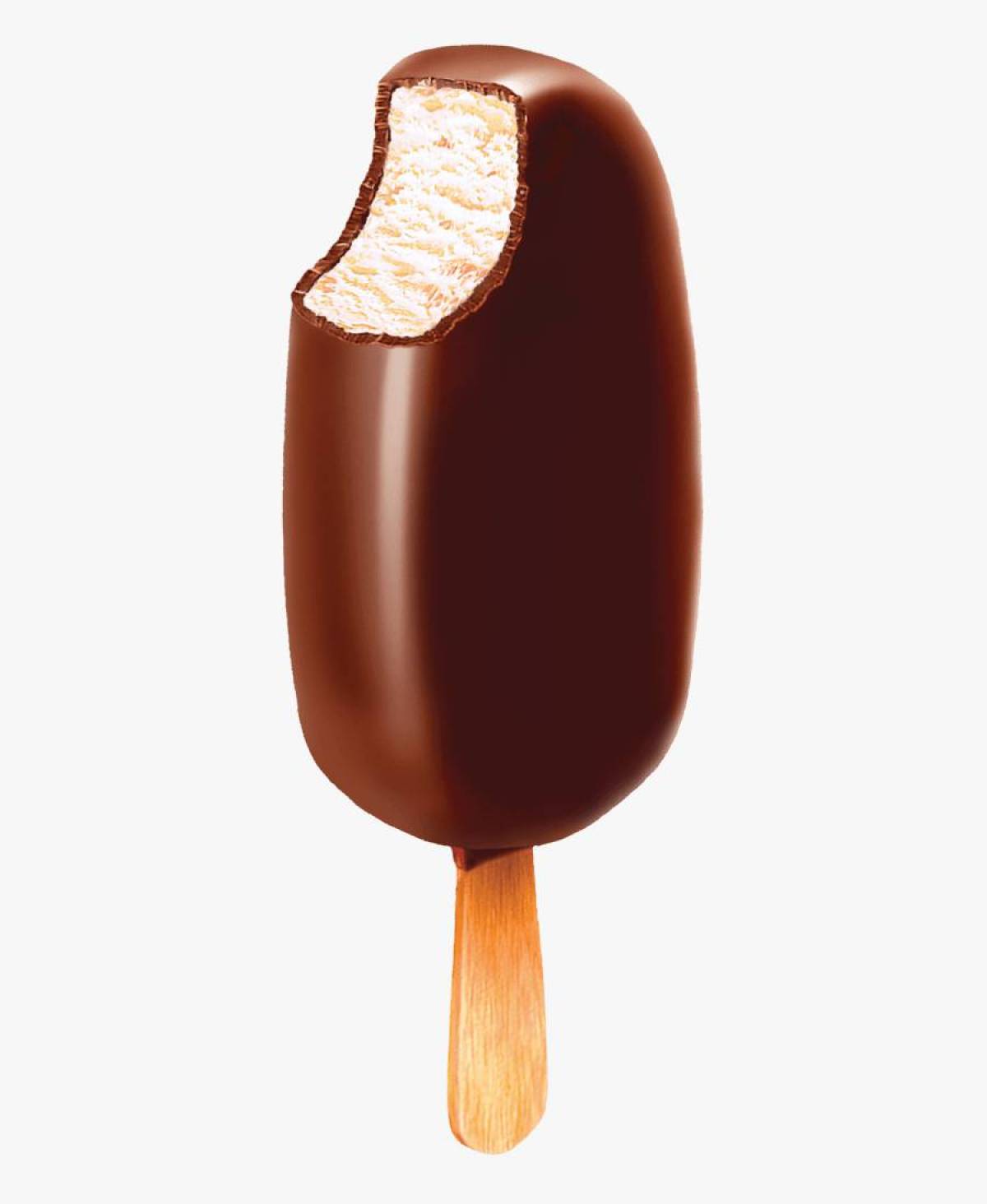 Э э
[ э ]
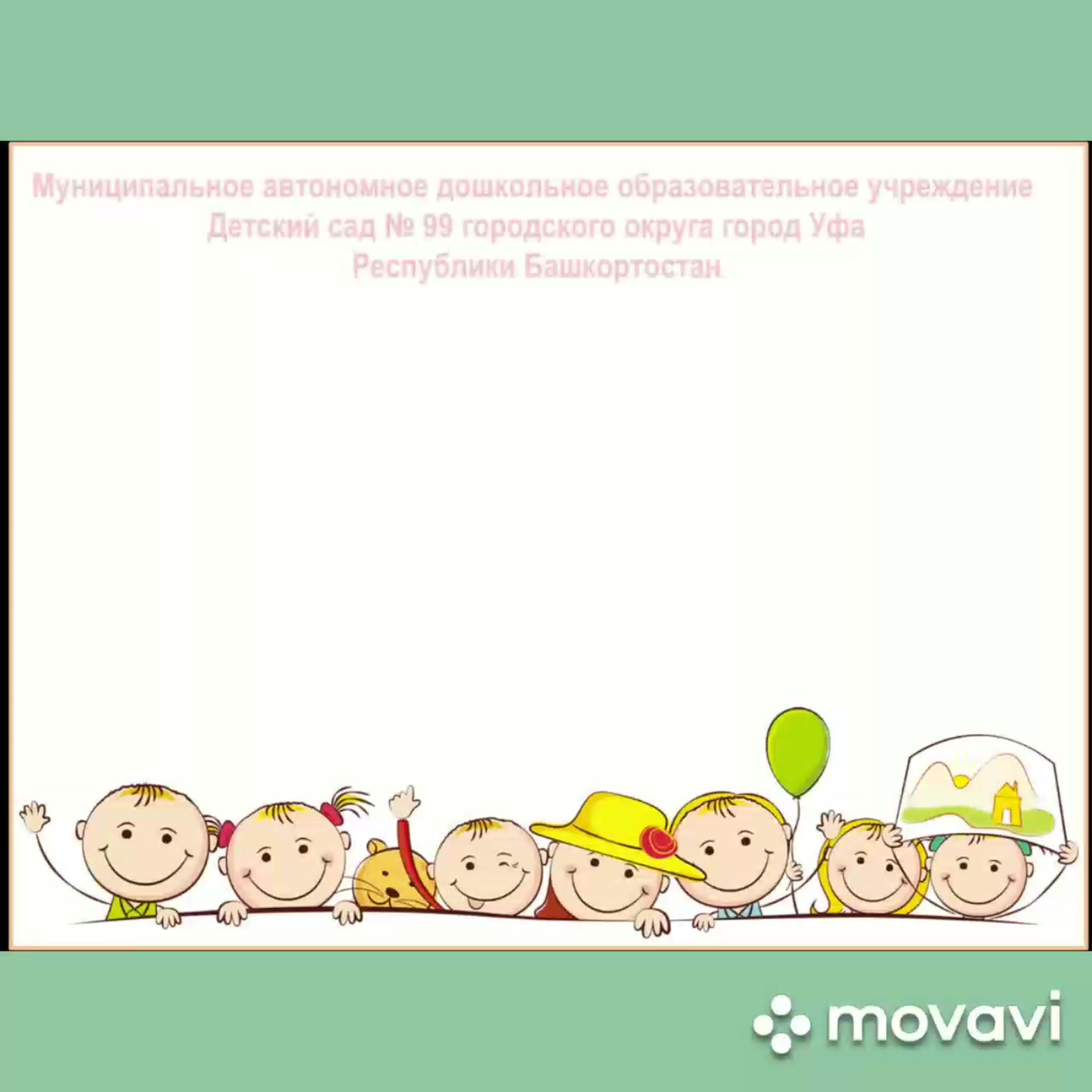 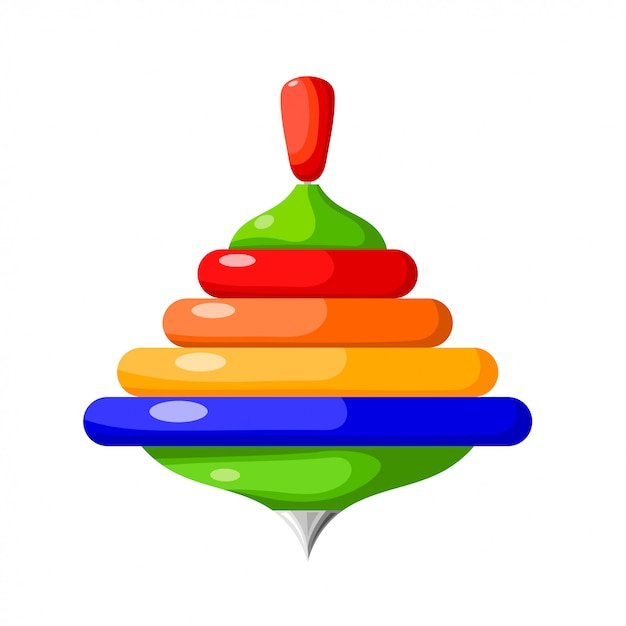 [‘ у ]
Ю ю
[ й’ у ]
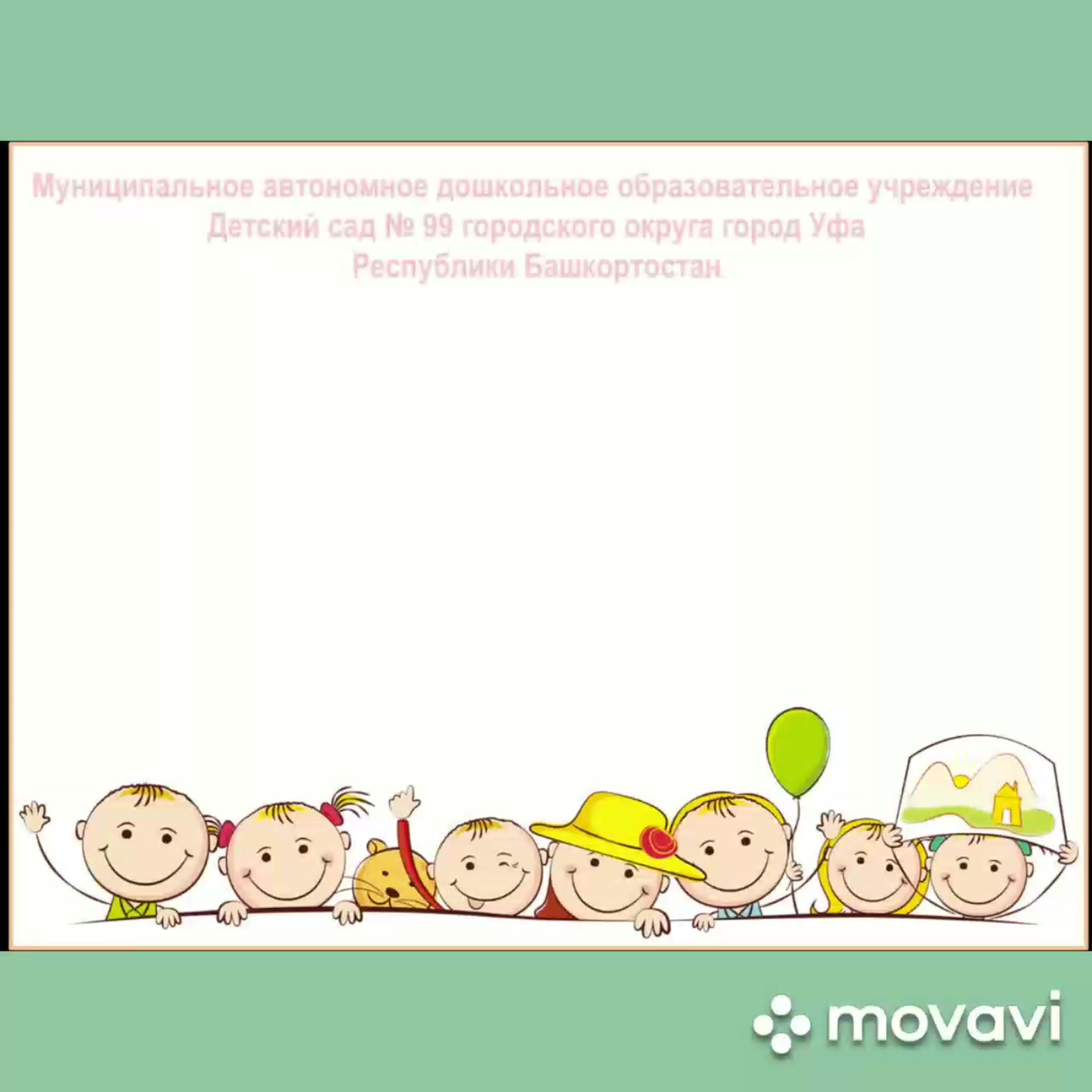 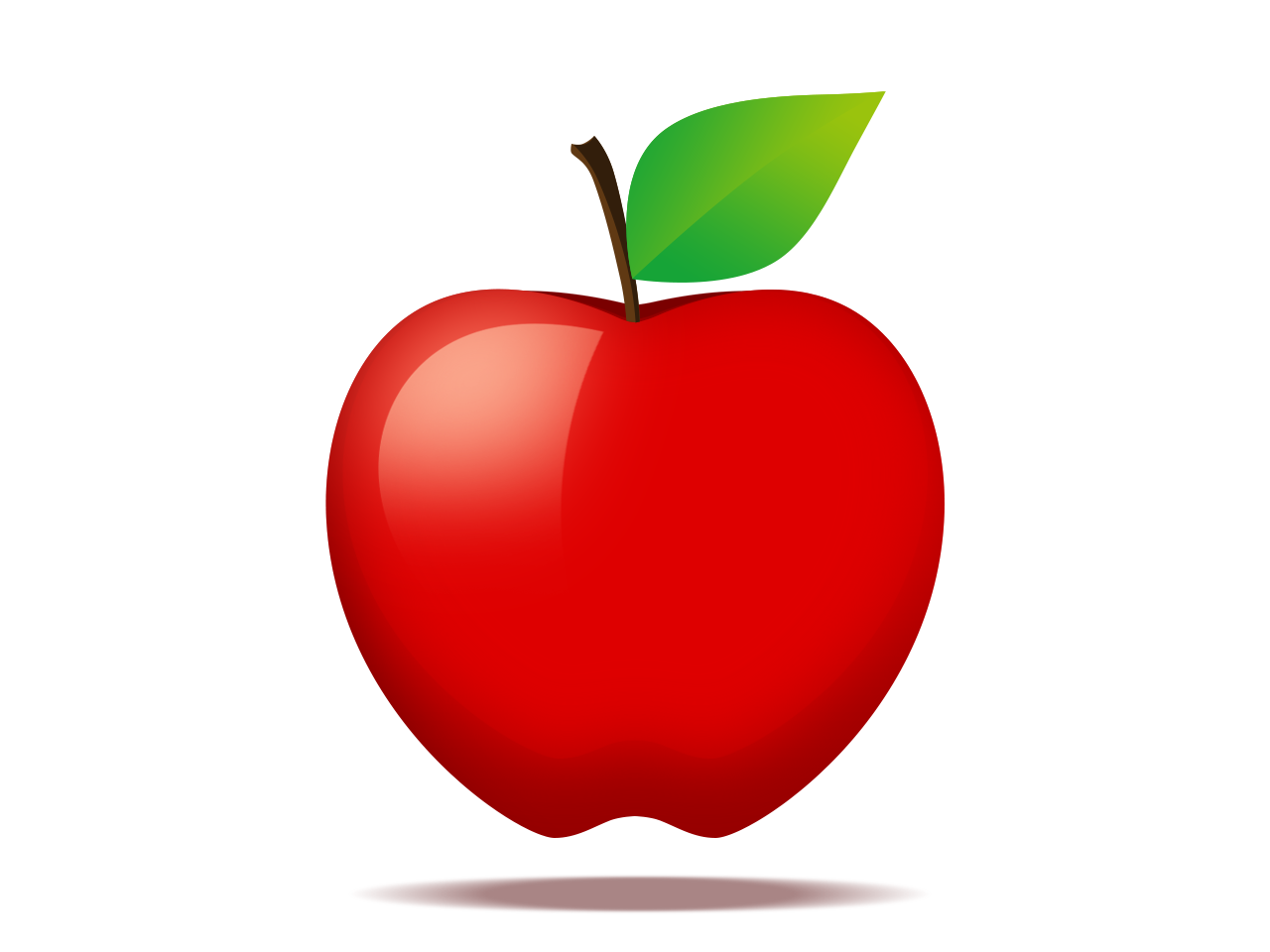 [ ‘а ]
Я я
[ й’ а ]
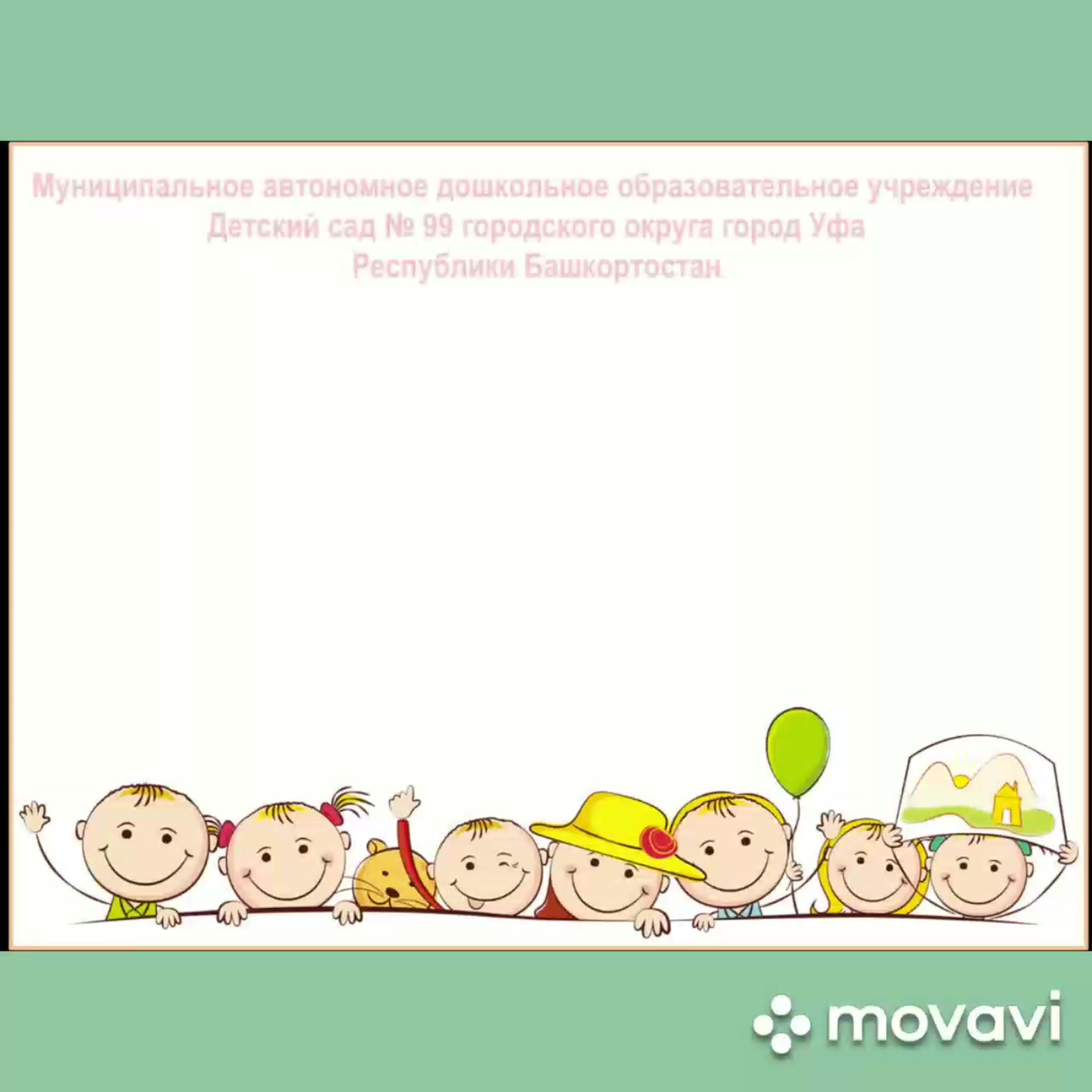